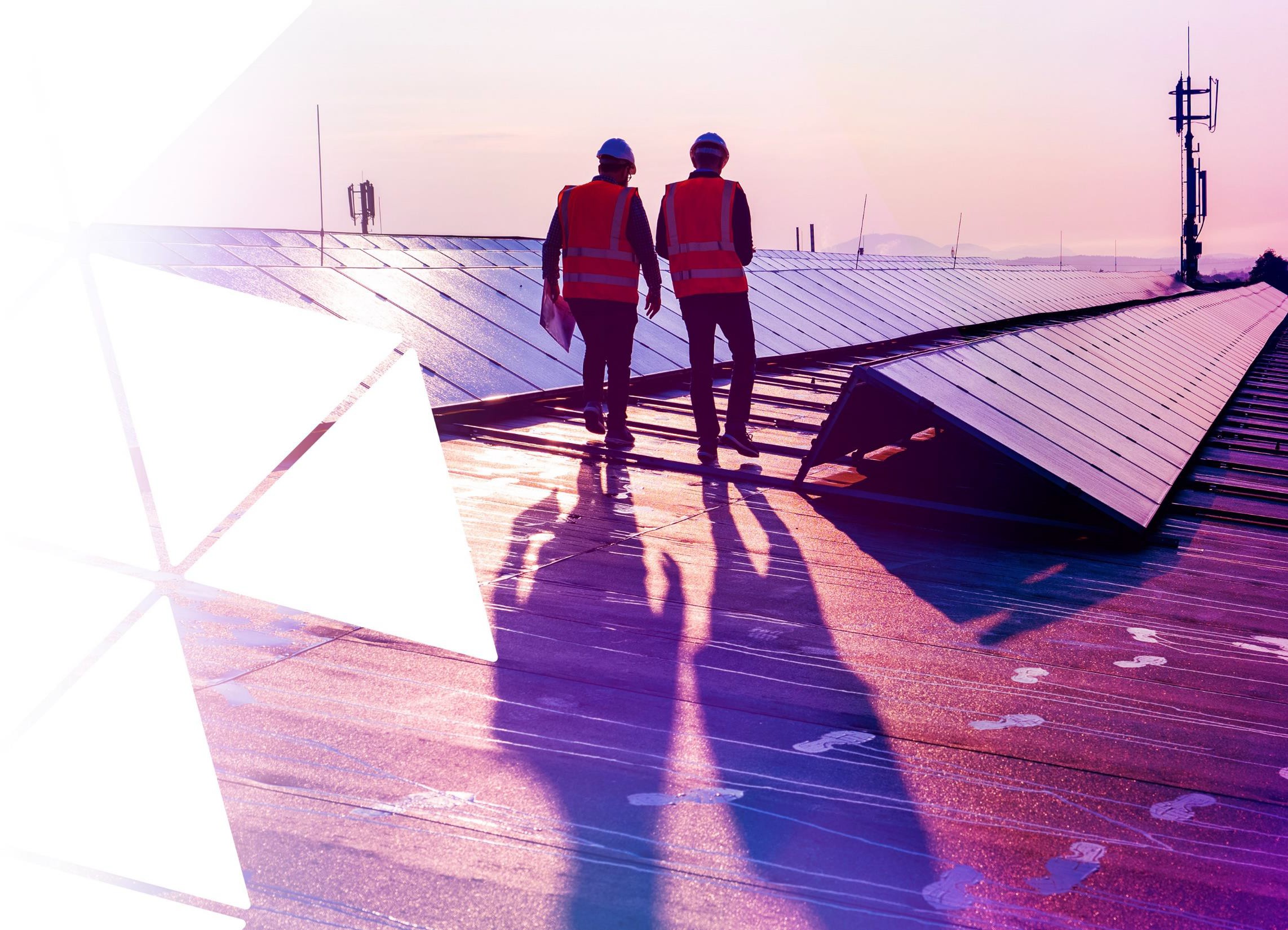 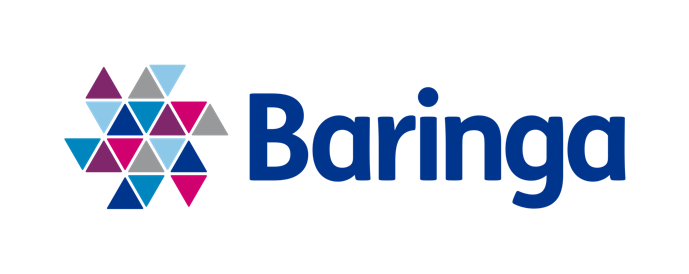 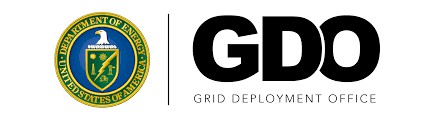 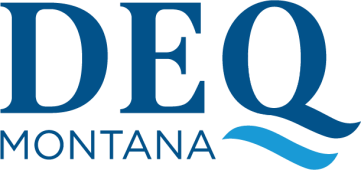 GRACI Project Overview
Montana Resilience Workshop
Energy & Resources | US Utilities
6/23/2024
Copyright © Baringa Partners LLP 2025. All rights reserved.
This document is subject to contract and contains confidential and proprietary information.
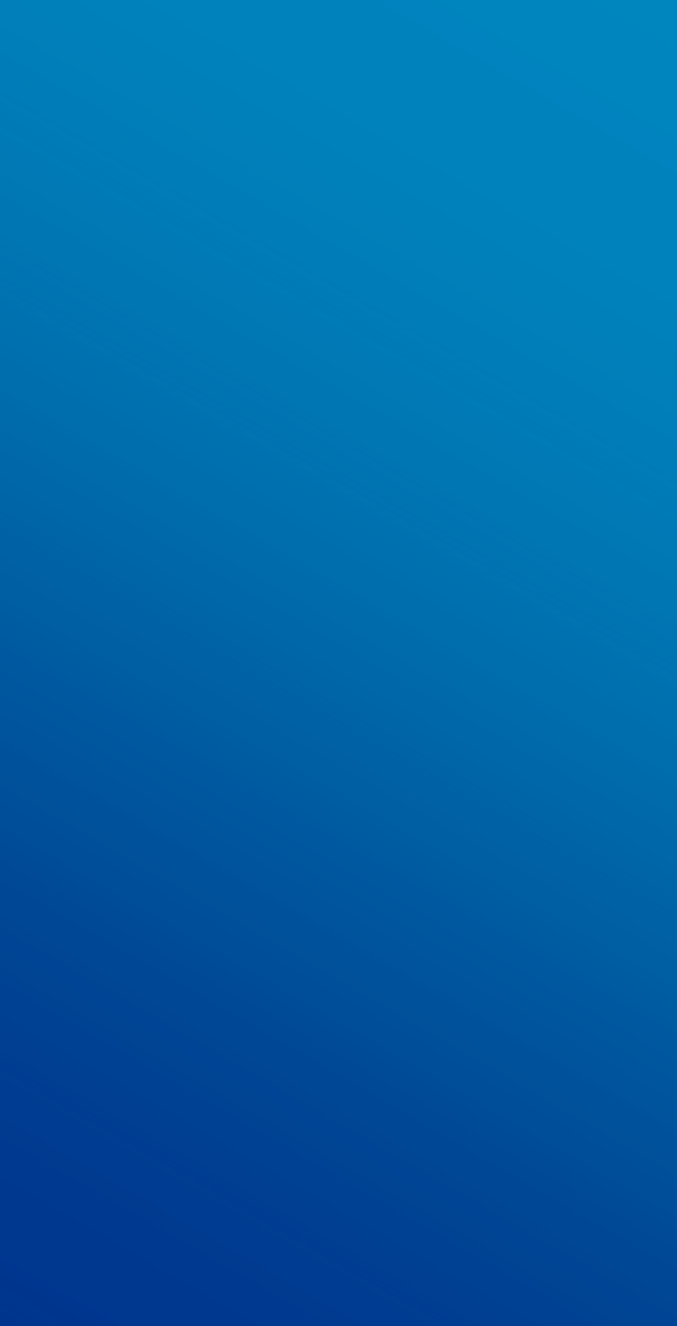 Table of contents
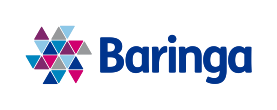 2	|  Copyright © Baringa Partners LLP 2025. All rights reserved. This document is subject to contract and contains confidential and proprietary information.

Baringa Confidential
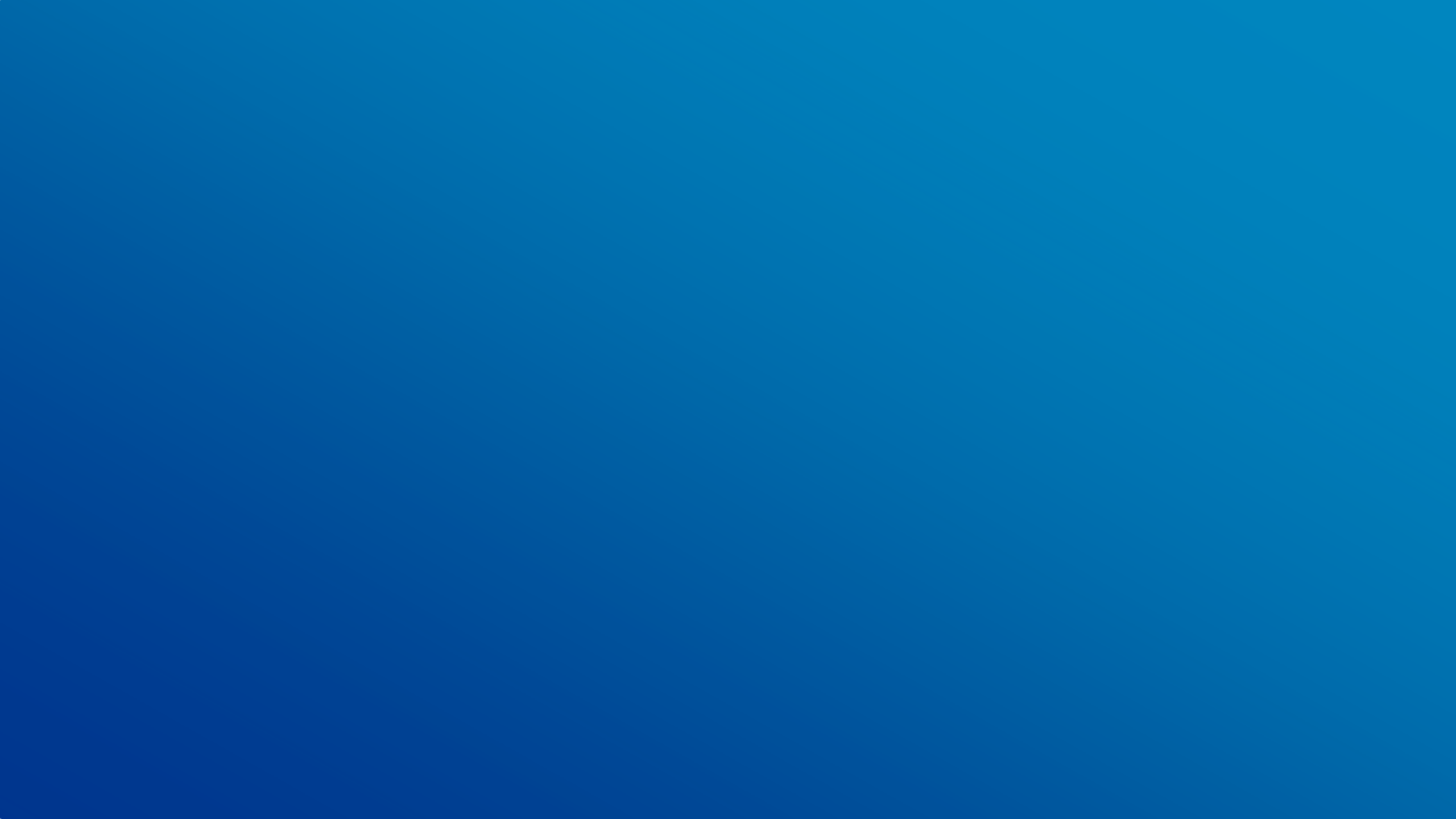 1. Purpose & Background
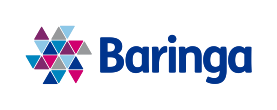 3	|  Copyright © Baringa Partners LLP 2025. All rights reserved. This document is subject to contract and contains confidential and proprietary information.

Baringa Confidential
PURPOSE & BACKGROUND | GRACI OVERVIEW
This presentation will review the main takeaways from the GRACI technical assistance program in preparation for 40101(d) funding and improving MT grid resilience more broadly
GRID RESILIENCE REPORT (GRR)


Deliverable Purpose
Identify the counties in Montana with the highest future risk for extreme weather-related impacts
Highlight ways in which utilities can invest to prepare for changes in future risk profile
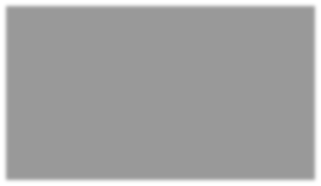 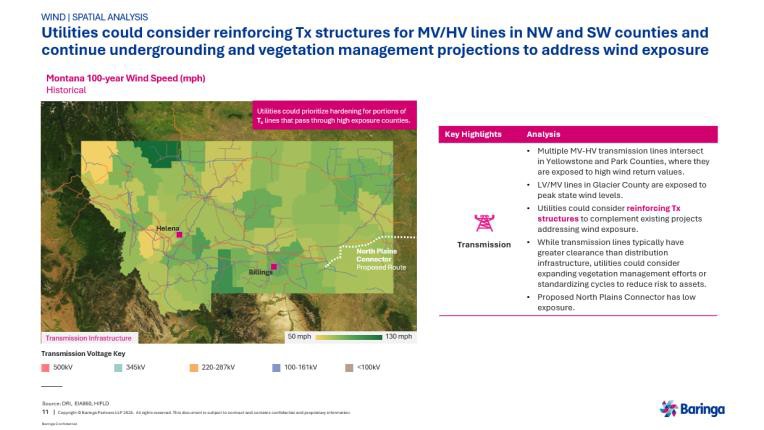 STATE OF THE GRID REPORT (SOGR)

Deliverable Purpose
Identify the most historically impactful extreme weather events to Montana customers between 2018 - 2022
Highlight the counties in Montana that historically have seen the most severe outages from
extreme weather
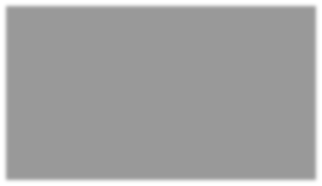 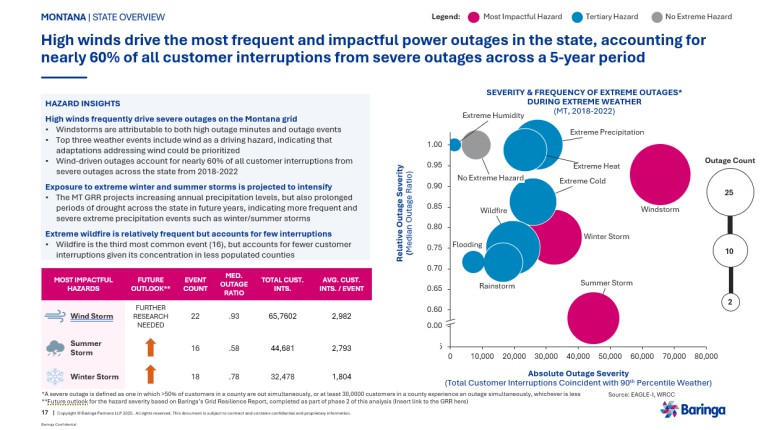 4	|  Copyright © Baringa Partners LLP 2025. All rights reserved. This document is subject to contract and contains confidential and proprietary information.

Baringa Confidential
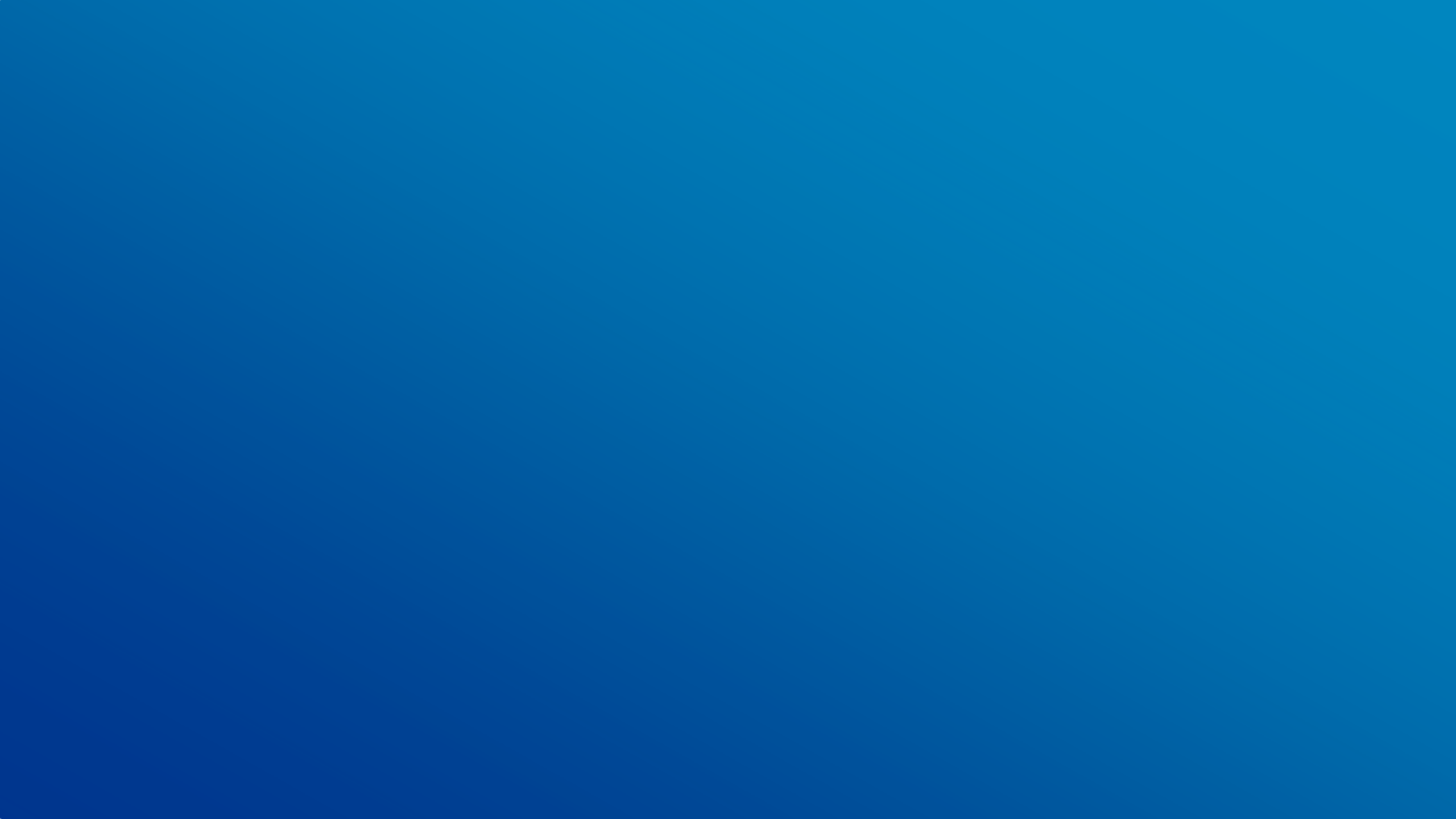 2. Montana Grid Resilience Report (GRR)
Key Findings
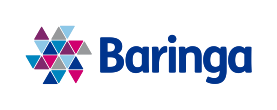 5	|  Copyright © Baringa Partners LLP 2025. All rights reserved. This document is subject to contract and contains confidential and proprietary information.

Baringa Confidential
GRID RESILIENCE REPORTS | DATA SOURCES
Baringa is leveraging forward-looking climate projections to inform its technical assistance work for states in WECC
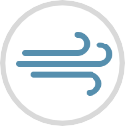 Wind
Wildfire
Precipitation
Drought
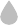 Source: CLIMRR (ANL)
Input metric: Consecutive days with no precipitation by grid cell Output: Max consecutive days with no precipitation by county
Source: CLIMRR (ANL)
Input metric: Fire weather index (FWI) by grid cell
Output: Maximum fire weather index by county
Source: Western Regional Climate Center (WRCC)  Input metric: Hourly max wind speed (mph)
Output: Wind speed at key return periods via GEV distribution
Source: CLIMRR (ANL)
Input metric: Annual total precipitation (in/year) by grid cell Output: Max annual total precipitation (in/year) by county
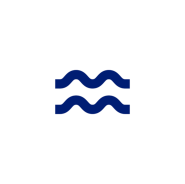 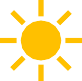 Flood
Heat
Cold
Source: Hydrosource (ORNL) Input metric: Annual Variable Infiltration Capacity (VIC) model runoff (mm/year)
Output: Average annual VIC runoff (pluvial flooding) for 4 warming scenarios and 3 time periods (historical, mid-century, end-century)
Source: CLIMRR (ANL)
Input metrics:
Days above 95, 105, 115, 125 °F
Annual cooling degree days
Seasonal maximum temperatures
Output: Input metrics applied from a grid cell level to a county level
Source: CLIMRR (ANL)
Input metrics:
Annual minimum temperature
Annual heating degree days
Seasonal minimum temperatures
Output: Input metrics applied from a grid cell level to a county level
6	|  Copyright © Baringa Partners LLP 2025. All rights reserved. This document is subject to contract and contains confidential and proprietary information.

Baringa Confidential
GRID RESILIENCE REPORTS | ANALYSIS APPROACH
This report is standardized to include 3 different data visualizations that provide insights for Distribution and Transmission across 7 extreme weather hazards
Distribution Maps
Transmission Maps
1
2
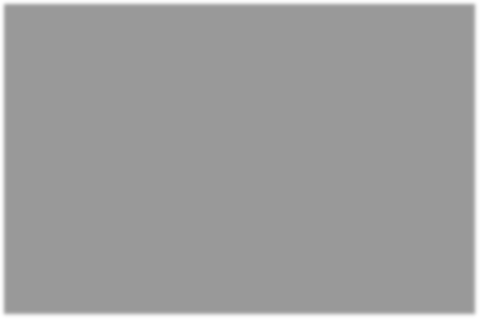 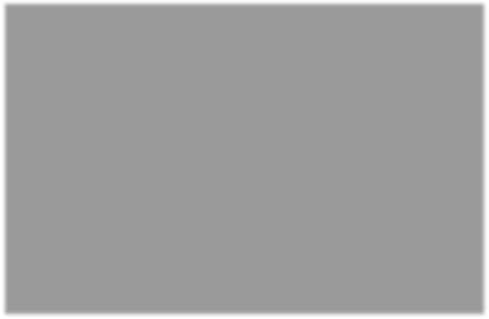 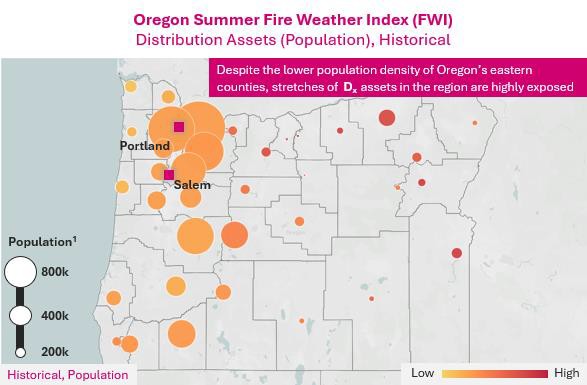 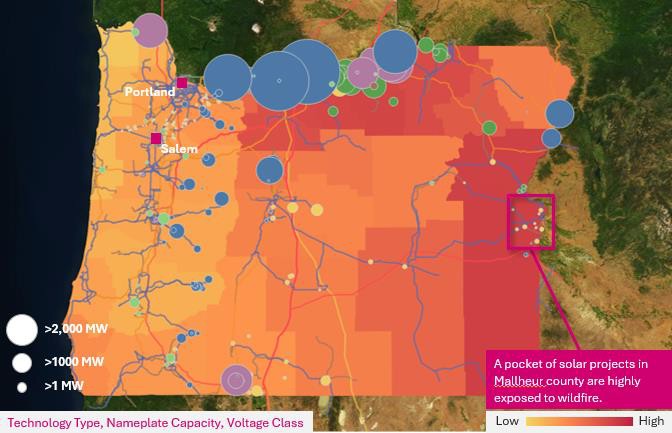 Purpose: Uses population as proxy for volume of distribution assets given that the location of distribution assets is restricted.
Interpretation*: Locate areas of high exposure by identifying counties with coincident large bubbles and dark colors. This indicates a combination of high volume of Dx assets and significantly high extreme weather projections.
Purpose: Overlays transmission assets on climate projections by county.
Interpretation: Locate areas of high exposure by identifying assets in counties of high risk. Exposure differs by asset class and will be highlighted in Key Insights tables throughout.
*Note: Analysis addresses risk given volume of assets and does not account for risk to remote customers at end of radial distribution grids.
7	|  Copyright © Baringa Partners LLP 2025. All rights reserved. This document is subject to contract and contains confidential and proprietary information.

Baringa Confidential
WILDFIRE | SPATIAL ANALYSIS
Utilities could consider additional fire mitigation initiatives in western counties which face increasing fire risk over time and have high Dx asset densities
Montana Summer Fire Weather Index (FWI)
Distribution Assets (Population), End-Century [RCP-8.5]
Montana Summer Fire Weather Index (FWI)
Distribution Assets (Population), Historical
Despite the lower population density of Montana’s eastern counties, stretches of Dx assets in the region are highly exposed.
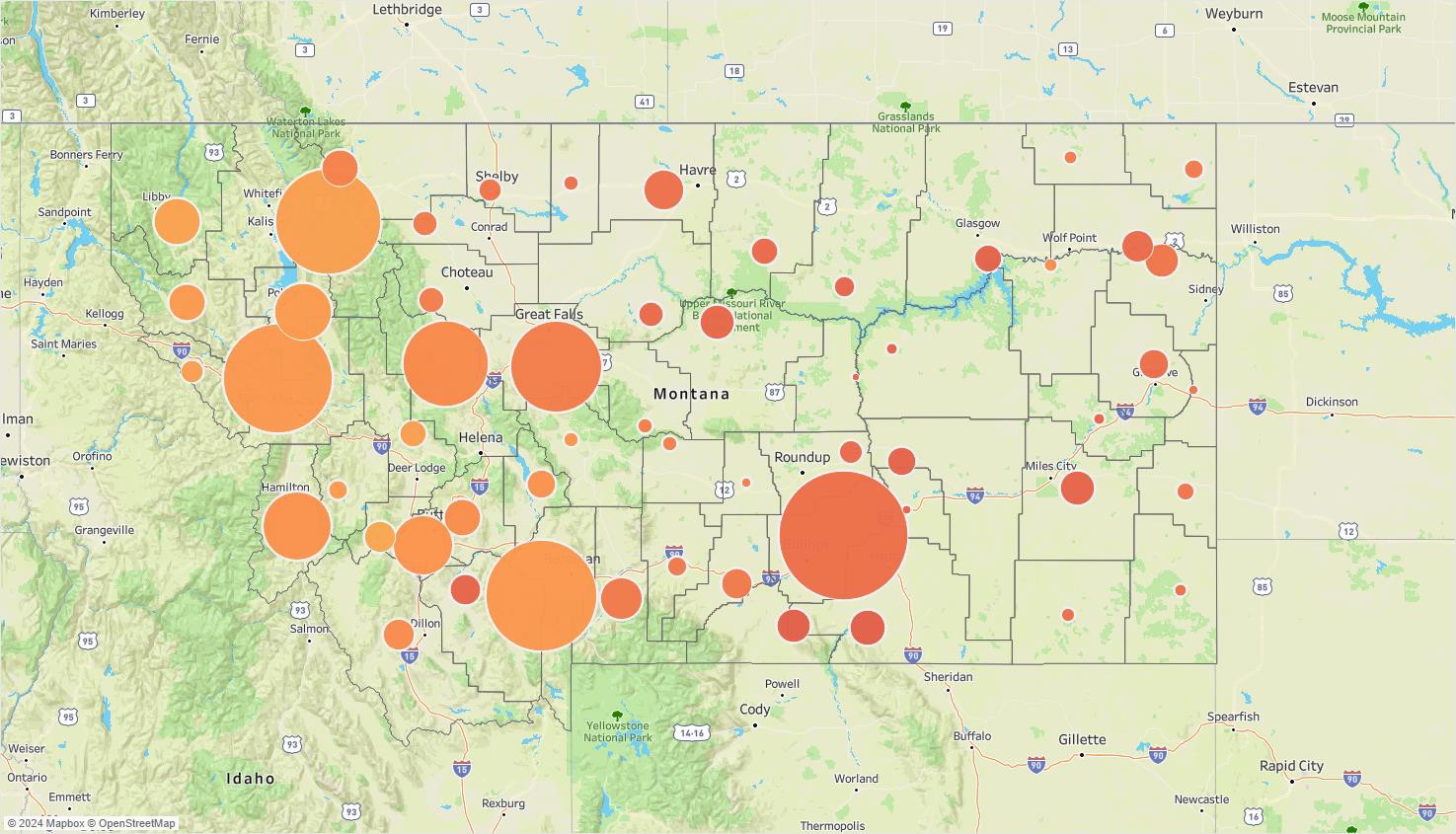 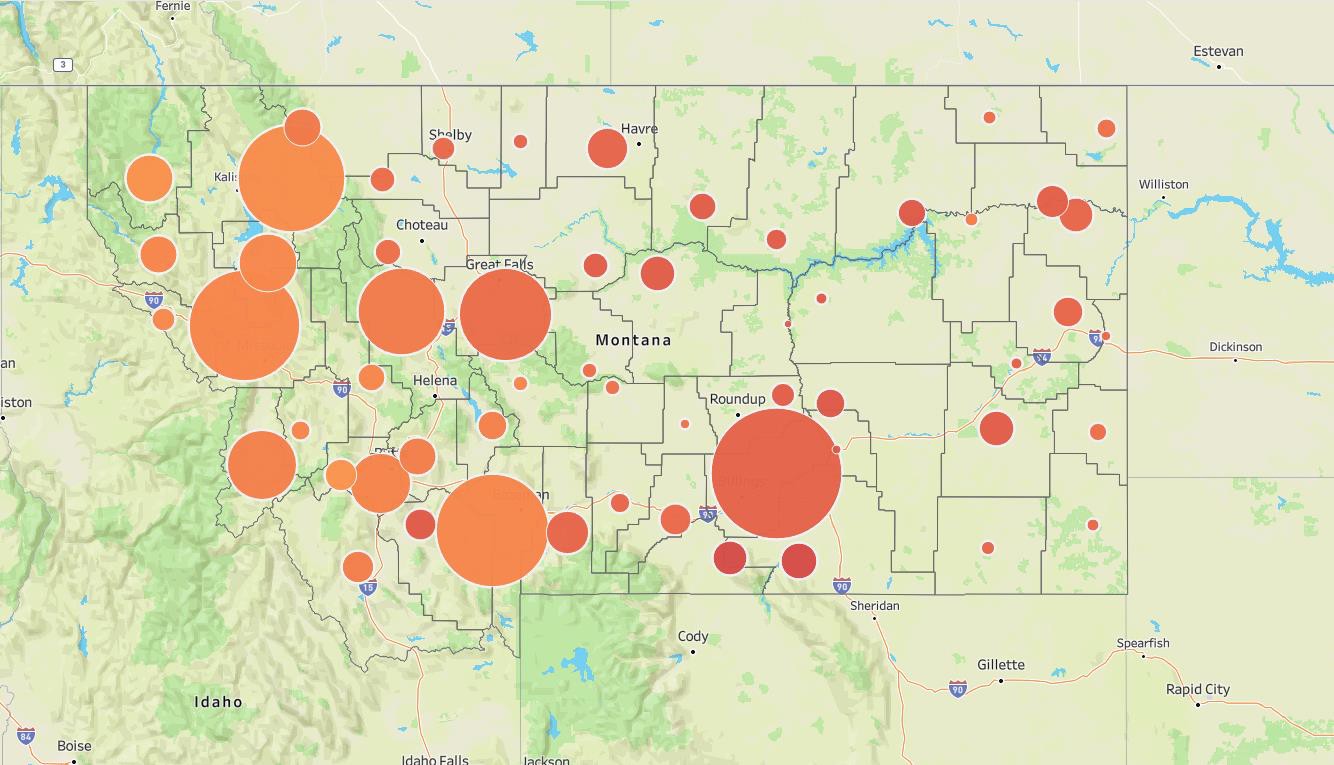 FWI increases tend to be more pronounced in western counties, contributing to a convergence of state-wide fire exposure.
+25%
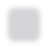 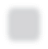 KEY HV Tx EXPOSURE CORRIDOR
Colstrip Lines
North Plains Connector
Helena
Helena
+13%
Population1
Population1
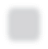 50k
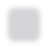 50k
Billings
Billings
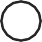 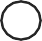 30k
30k
5k
5k
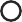 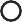 Low	High
Historical, Population
Low	High
End-Century, Population
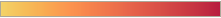 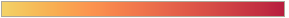 KEY OBSERVATIONS
FWI increases by about 2-5 points across the state, demonstrating the importance of utilizing forward-looking climate projections for state- wide fire mitigation planning.
Large population center (high density of Dx and
KEY OBSERVATIONS
Historical wildfire exposure is concentrated in Montana’s eastern counties.
High percentage of undergrounding, pole upgrades, and covered conductor 40101(d) proposals indicate general alignment with wildfire exposure, but utilities could consider vegetation management projects as well.
Gallatin and Cascade Counties both border high exposure counties,
putting a high density of Dx assets at risk in the case of fire spread.
Yellowstone County
Tx assets) highly exposed to wildfire, marking a potential priority area for investment.
Source: ClimRR, US Census Bureau, City and Town Population Totals
8	|  Copyright © Baringa Partners LLP 2025. All rights reserved. This document is subject to contract and contains confidential and proprietary information.

Baringa Confidential
WILDFIRE | STATISTICAL ANALYSIS
By mid-century, fire exposure decreases between summer and autumn, while by end-century it is expected to increase in severity and duration, shortening the maintenance window
Montana Average Seasonal Fire Weather Index (FWI)
Population-Weighted by County [RCP-8.5]
28
26
24
22
20
18
16
14
12
10
8
6
4
2
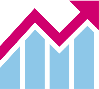 +20%
Fire Weather Index
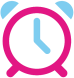 Historical Mid-Century End-Century
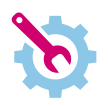 0
Winter
Spring
Summer
Autumn
DRI
9	|  Copyright © Baringa Partners LLP 2025. All rights reserved. This document is subject to contract and contains confidential and proprietary information.

Baringa Confidential
WIND | SPATIAL ANALYSIS
Utilities could consider planning beyond required wind design standards and invest in
vegetation management and undergrounding projects in south-central counties
Montana 100-year Wind Speed (mph)
Historical
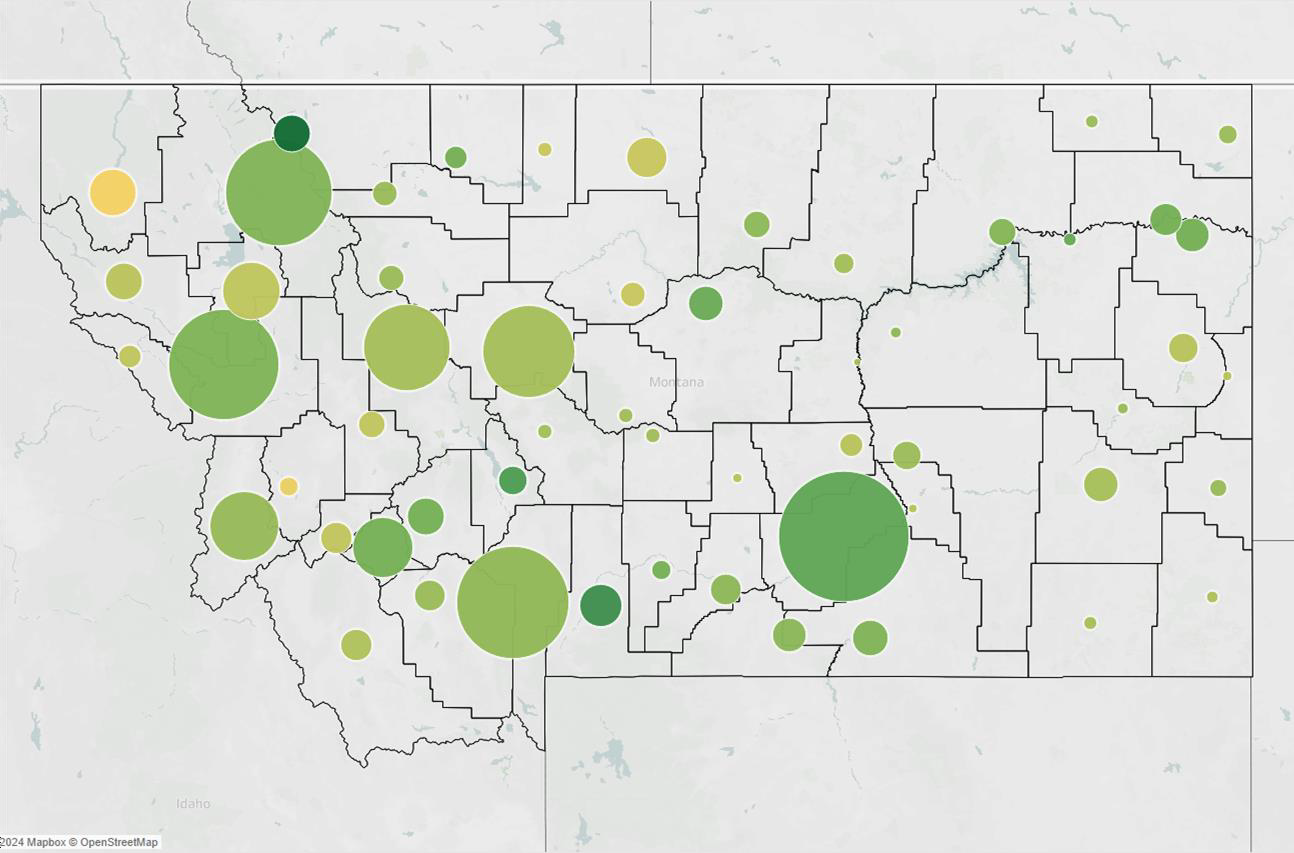 Vegetation management projects in north-central counties could simultaneously address high levels of exposure to wind and wildfire.
150
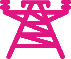 mph
86
mph
98
mph
Population1
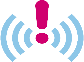 119
50k
mph
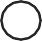 30k

5k
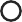 Historical, Population
45 mph	150 mph
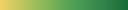 Source: DRI, EIA860, HIFLD
10  | Copyright © Baringa Partners LLP 2025. All rights reserved. This document is subject to contract and contains confidential and proprietary information.

Baringa Confidential
WIND | SPATIAL ANALYSIS
Utilities could consider reinforcing Tx structures for MV/HV lines in NW and SW counties and continue undergrounding and vegetation management projections to address wind exposure
Montana 100-year Wind Speed (mph)
Historical
Utilities could prioritize hardening for portions of
Tx lines that pass through high exposure counties.
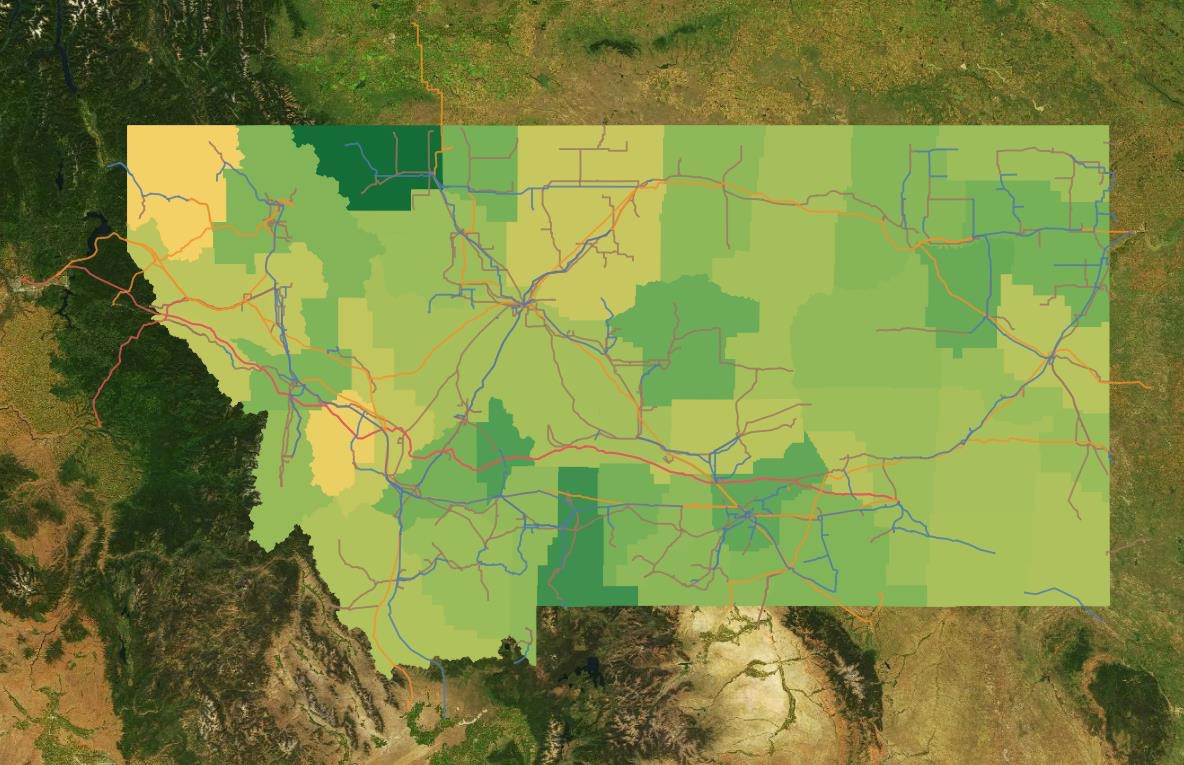 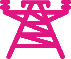 Helena
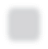 North Plains Connector Proposed Route
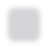 Billings
50 mph	130 mph
Transmission Infrastructure
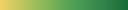 Transmission Voltage Key
500kV
345kV
220-287kV
100-161kV
<100kV
Source: DRI, EIA860, HIFLD
11  | Copyright © Baringa Partners LLP 2025. All rights reserved. This document is subject to contract and contains confidential and proprietary information.

Baringa Confidential
EXTREME HEAT | SPATIAL ANALYSIS
Increases in extreme heat exposure suggest that utilities could prioritize substation and Dx
line upgrades in eastern counties to address derating, degradation, and potential failure
Montana Days Above 105 °F
Distribution Assets (Population), Historical
Montana Days Above 105 °F
Distribution Assets (Population), End-Century [RCP-8.5]
Extreme heat typically manifests most directly in issues for substations and transformers.
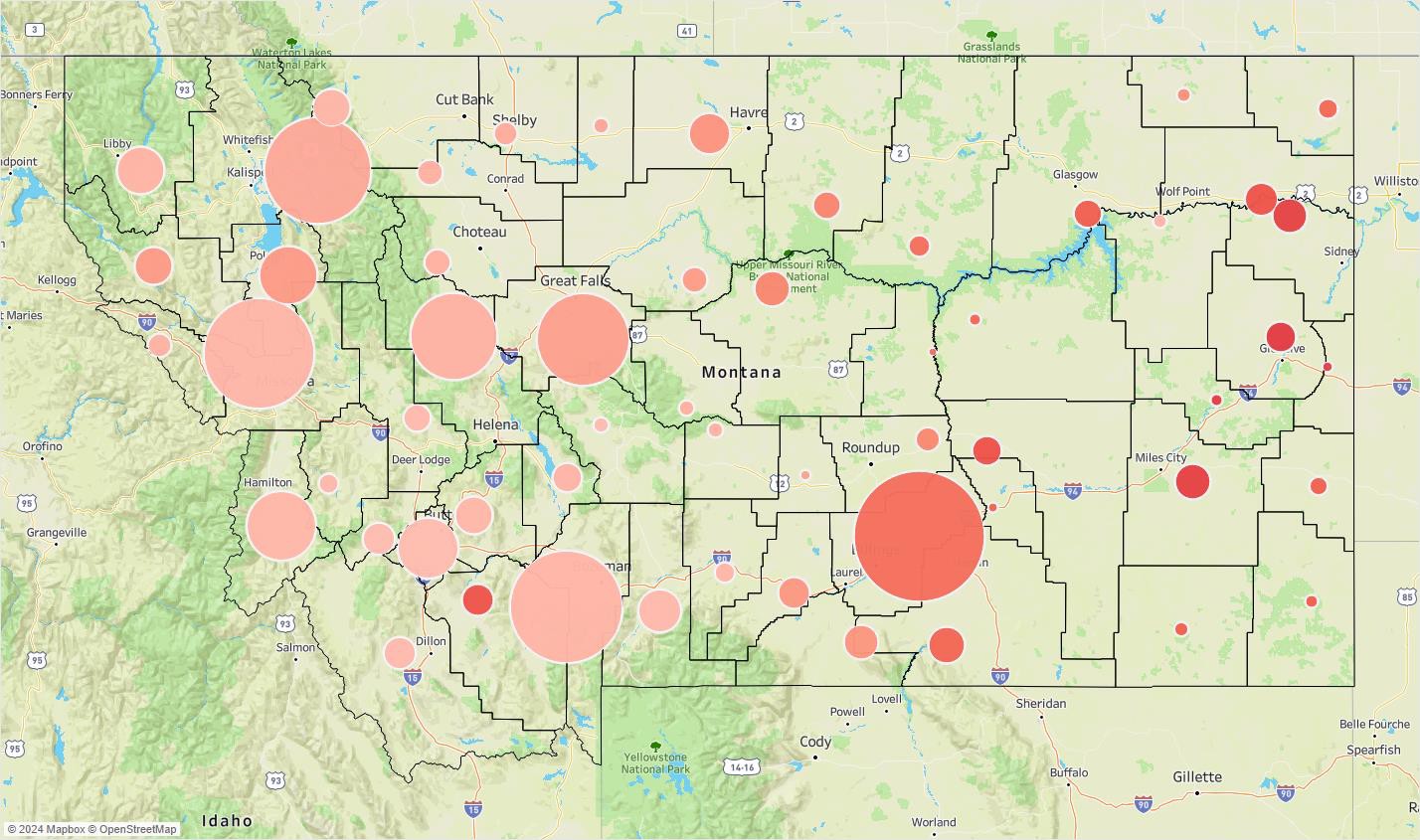 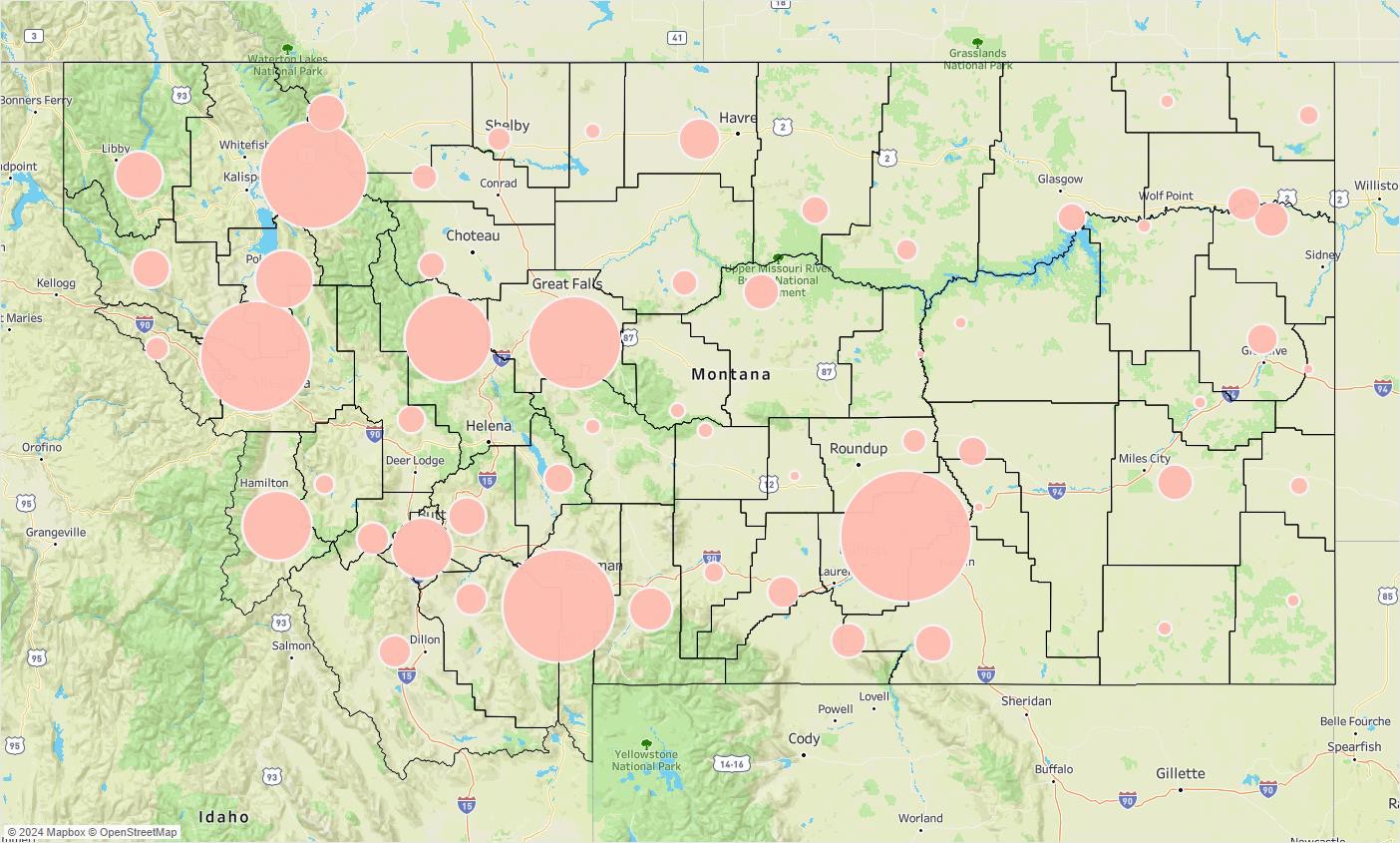 On average, no counties historically experience any days above 105 °F in a given year.
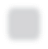 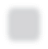 Helena
Helena
4 days
Population1
Population1
6 days
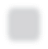 50k
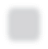 50k
Billings
Billings
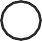 30k
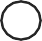 30k
220kV+ transmission lines are exposed to high
levels of extreme heat in southern counties, which can cause capacity derates and line sag.
5k
5k
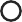 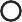 End-Century, Population
0 Days	10 Days
Historical, Population
0 Days	10 Days
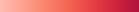 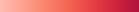 KEY OBSERVATIONS
Currently, Tx and Dx assets have no exposure to days above 105 °F.
105 °F is an important threshold for distribution assets and substations, which
can fail when exposed to two consecutive days above 104°F.2
Round 1 projects generally addressed extreme heat through undergrounding, line 	upgrades, and substation upgrades.
KEY OBSERVATIONS
Eastern counties are expected to face about 5-7 days >105 °F annually by mid- 	century, contributing to high Dx asset utilization/degradation, derating, 	capacity violations, and potential failure.
4 days of >104 °F exposure could justify substation and Dx line upgrades to mitigate potential failure and avoid derating for a high density of Dx assets.
Yellowstone County
1Population bubbles are continuous and therefore labels are approximate. 2EPRI Climate READi
Source: ClimRR, US Census Bureau, City and Town Population Totals
12  | Copyright © Baringa Partners LLP 2025. All rights reserved. This document is subject to contract and contains confidential and proprietary information.

Baringa Confidential
EXTREME COLD | SPATIAL ANALYSIS
Utilities could continue to fund distribution asset weatherization such as undergrounding and
pole upgrades to address cold exposure
Montana Average Annual Minimum Temperature (°F)
Distribution Assets, (Population) Historical
Montana Average Annual Minimum Temperature (°F)
Distribution Assets, (Population), End-Century [RCP-8.5]
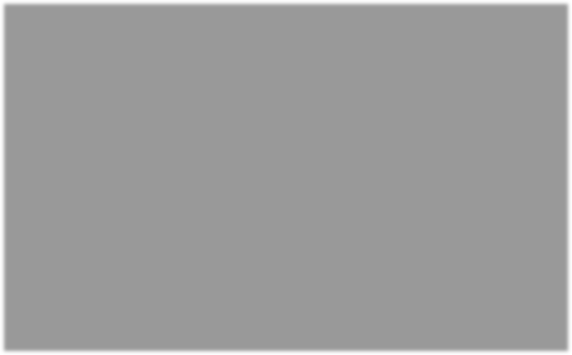 Annual minimum temperatures rise about 10°F by end-century but remain near freezing across many western counties.
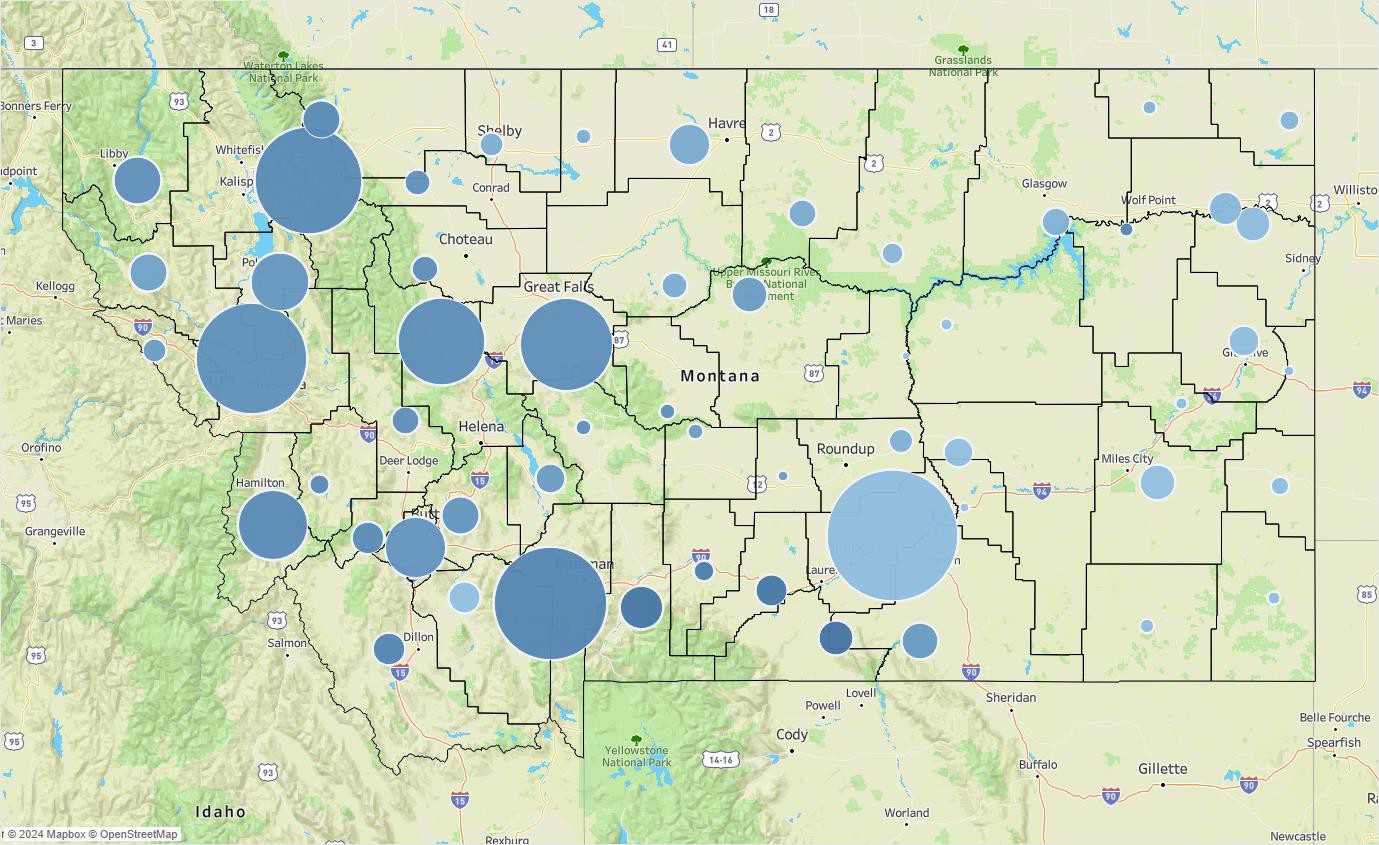 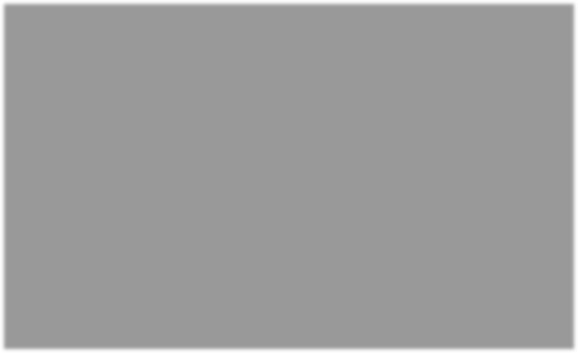 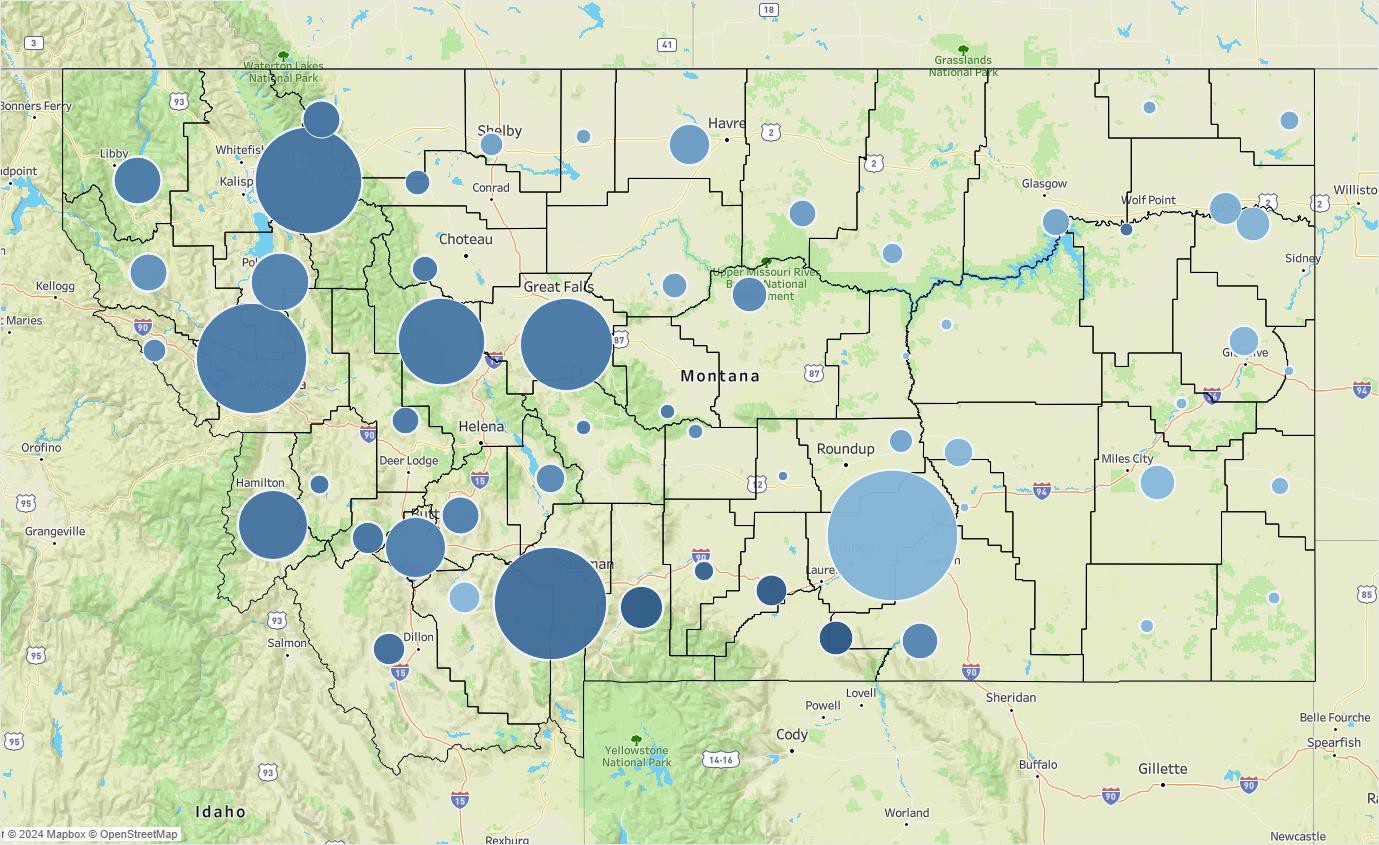 Key Dx exposure corridor
+11 °F
21°F
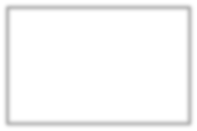 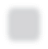 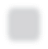 Helen
a
Population1
Population1
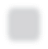 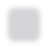 50k
Billings
50k
Billings
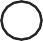 30k
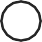 30k
5k
5k
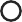 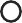 17°F	55°F
End-Century, Population
17°F	55°F
Historical, Population
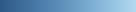 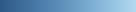 KEY OBSERVATIONS
Climate projections cannot predict acute extreme events like polar vortices and winter storms, underrepresenting cold exposure.
Flathead County is exposed to average annual
KEY OBSERVATIONS
Extreme cold coincides with large population centers in the western portion of the state, indicating high levels of Dx asset exposure.
Prevalence of proposals including undergrounding and pole upgrades seems to address extreme cold exposure, but MDEQ could consider Dx asset density in its project awards going forwards.
Flathead
County
minimum temperatures of about 32 °F, indicting continued icing and freezing exposure for Dx assets.
Source: ClimRR, US Census Bureau, City and Town Population Totals
13  | Copyright © Baringa Partners LLP 2025. All rights reserved. This document is subject to contract and contains confidential and proprietary information.

Baringa Confidential
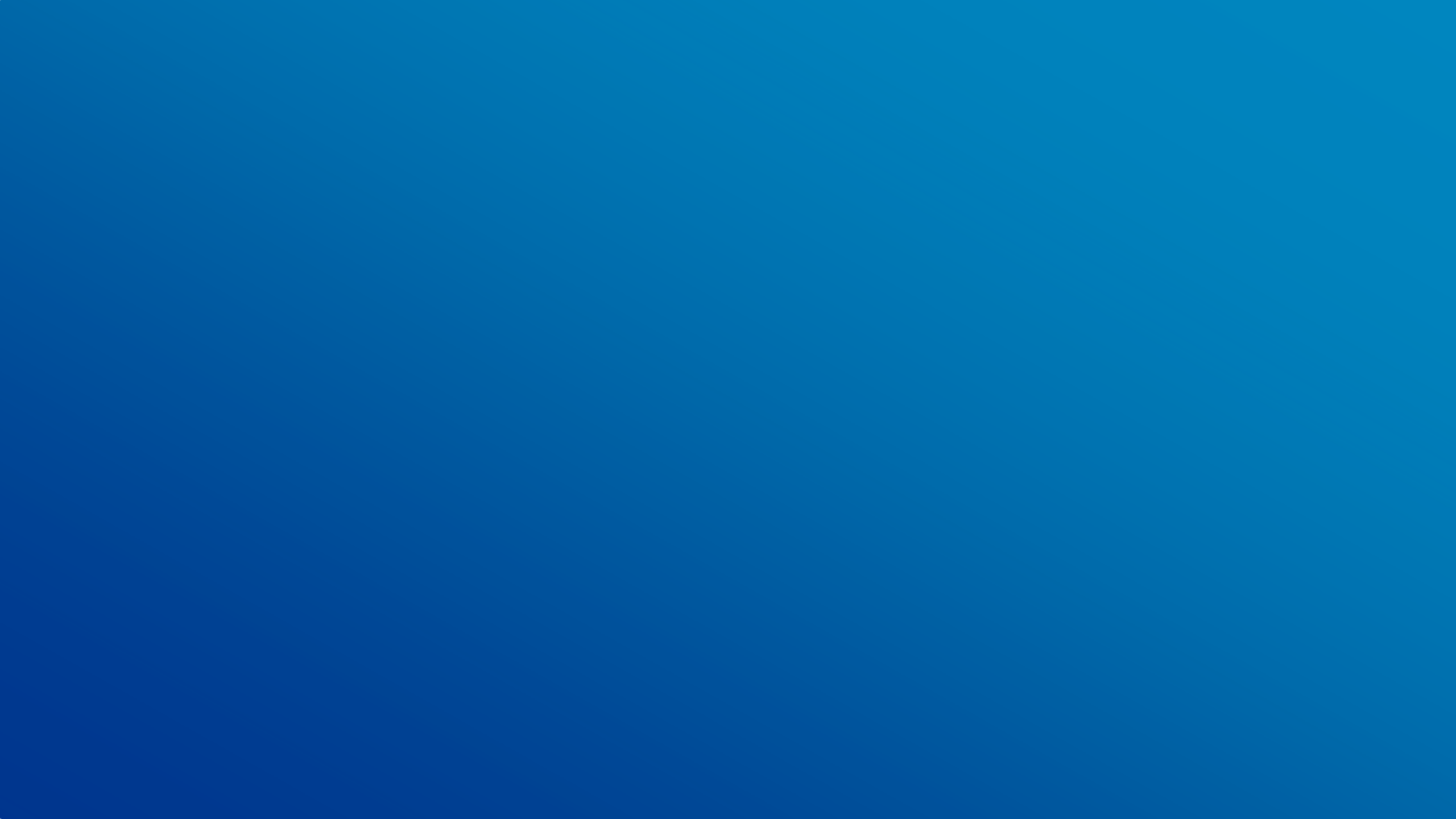 3. State of the Grid Report (SOGR)
Key Findings
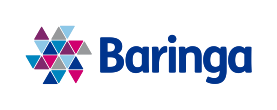 14  | Copyright © Baringa Partners LLP 2025. All rights reserved. This document is subject to contract and contains confidential and proprietary information.

Baringa Confidential
WECC OVERVIEW | APPROACH
Severe outages were mapped to corresponding weather events to better understand which forms of extreme weather are driving customer interruptions and how utilities can respond
DEFINE EXTREME WEATHER EVENTS
FILTER EXTREME OUTAGE EVENTS
ANALYZE EVENT COINCIDENCE
DETERMINE ASSET PLANNING INSIGHTS
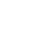 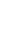 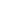 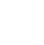 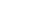 Purpose: Define extreme outage events to highlight highest cost outages
Purpose: Identify the extreme outages that occur at the same time as extreme weather events.
Purpose: Provide implications for asset planning and funding priorities
Purpose: Begin with a definition of extreme weather to focus on the most impactful events.
Definition: outage events are considered extreme if:
At least 50% OR >30,000 of customers are out in a single county
*modified from Oak Ridge National Labs definition
Data: EAGLE-I
Time: 2018 - 2022
Analysis Areas:
WECC Overview
Most Impactful Hazard Analysis
Hazard by Total Interruptions 	(Pareto Chart)
Spatial Analysis
Historical Ignition Analysis
Hazard Deep Dives
Example Insights
Historical severe outage 	locations
Historical extreme ignitions
Historical primary drivers of 	outages
Distribution of outages across 	hazards
Design standard implications
Definition: weather events are considered extreme if they are above the 90th percentile of severity for that state.

Data: Western Regional Climate Center (WRCC)
Time: 2018 - 2022
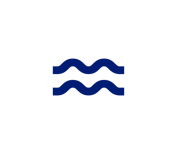 KEY WEATHER EVENTS
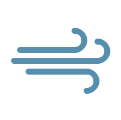 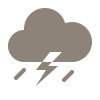 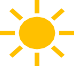 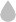 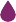 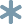 WINTER STORMS
SUMMER STORMS
EXTREME PRECIPITATION
EXTREME HEAT
EXTREME COLD
WILDFIRE
WINDSTORM
RAINSTORM
FLOOD
15  | Copyright © Baringa Partners LLP 2025. All rights reserved. This document is subject to contract and contains confidential and proprietary information.

Baringa Confidential
WECC OVERVIEW | WEATHER EVENT MAPPING
Weather events were mapped to raw data to capture both single hazard and multi-hazard events. Events are considered extreme if the raw data is above the 90th percentile for the state
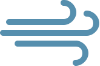 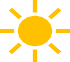 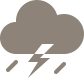 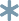 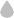 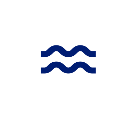 *Outages occurring within two days of a documented wildfire ignition in the county of origin were also attributed to wildfire, overriding other hazard combinations
16  | Copyright © Baringa Partners LLP 2025. All rights reserved. This document is subject to contract and contains confidential and proprietary information.

Baringa Confidential
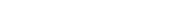 WECC OVERVIEW | EAGLE-I COVERAGE
The EAGLE-I dataset provides coverage for 80% of MT customers, but is missing data from smaller cooperatives in the eastern portion of the state
EAGLE-I CUSTOMER COVERAGE (%) (MT, 2018-2022)
McCone Electric
Cooperative
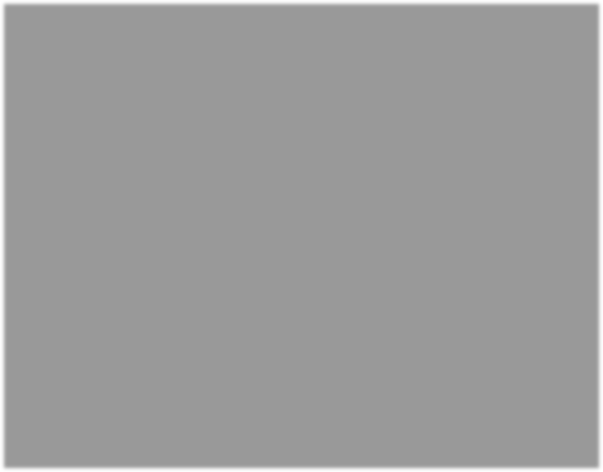 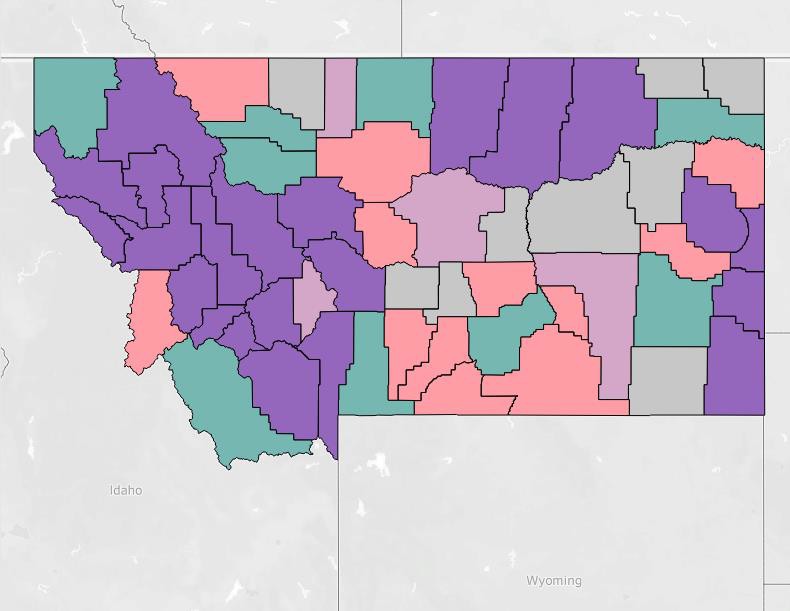 INSIGHTS
Data fidelity: Outage data generally has better fidelity in the western region of 	the state than the eastern region

Customer coverage: A high volume of customers (about 80%) in the state are 	covered by the EAGLE-I dataset, indicating that it is still valuable for volumetric 	analysis

Weather event coverage: The weather events driving outages in counties
without data will be underrepresented in this analysis (wildfire and extreme heat)
While this may not have a large impact on the distribution of the volume 	of customer interruptions, it could significantly change the distribution 	of the count of outages associate with different hazards
Sheridan Electric
Cooperative
Marias River Electric Cooperative
Tongue River Electric Cooperative
Fergus Electric Cooperative
COVERAGE BUCKET
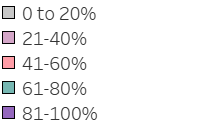 17  | Copyright © Baringa Partners LLP 2025. All rights reserved. This document is subject to contract and contains confidential and proprietary information.

Baringa Confidential
MONTANA | STATE OVERVIEW
Legend:	Most Impactful Hazard	Tertiary Hazard	No Extreme Hazard
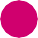 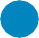 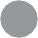 High winds drive the most frequent and impactful power outages in the state, accounting for nearly 60% of all customer interruptions from severe outages across a 5-year period
SEVERITY & FREQUENCY OF EXTREME OUTAGES*
HAZARD INSIGHTS
High winds frequently drive severe outages on the Montana grid
Wind-driven outages account for nearly 60% of all customer 	interruptions from severe outages across the state from 2018- 	2022

Exposure to extreme winter and summer storms is projected to intensify
The MT GRR projects increasing annual precipitation levels, 	but also prolonged periods of drought across the state in 	future years, indicating more frequent and severe extreme 	precipitation events such as winter/summer storms

Extreme wildfire is relatively frequent but accounts for few interruptions
Wildfire is the third most common event (16), but accounts for 	fewer customer interruptions given its concentration in less 	populated counties
DURING EXTREME WEATHER
(MT, 2018-2022)
1.10
Extreme
Humidity
1.05
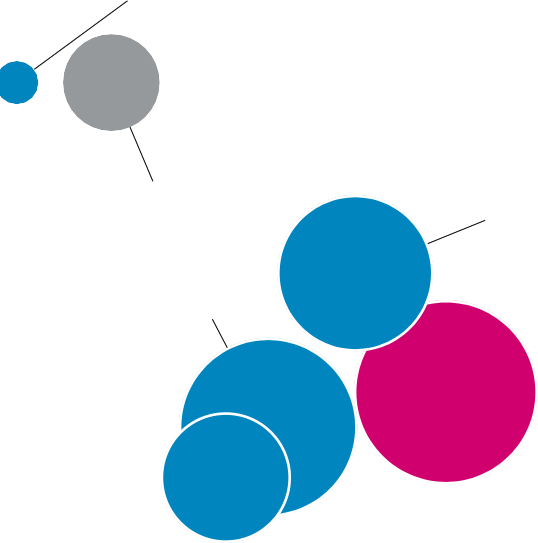 Extreme Precipitation
1.00
Outage Count
Extreme Heat Extreme Cold
0.95
Relative Outage Severity (Median Outage Ratio)
No Extreme Hazard
0.90
25
0.85
Windstorm
Wildfire
0.80
Winter Storm
Flooding
0.75
.1110
0.70
Summer Storm
Rainstorm
0.65
2
0.60
0.00
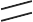 -0.05
0
10,000	20,000	30,000	40,000	50,000	60,000	70,000
Absolute Outage Severity
(Total Customer Interruptions Coincident with 90th Percentile Weather)
80,000
*A severe outage is defined as one in which >50% of customers in a county are out simultaneously, or at least 30,0000 customers in a county experience an outage simultaneously, whichever is less	Source: EAGLE-I, WRCC
**Future outlook for the hazard severity based on Baringa’s Grid Resilience Report, completed as part of phase 2 of this analysis (Insert link to the GRR here)
18  | Copyright © Baringa Partners LLP 2025. All rights reserved. This document is subject to contract and contains confidential and proprietary information.

Baringa Confidential
MONTANA | TOTAL CUSTOMER INTERRUPTIONS
The majority of customer interruptions from severe outages are concentrated among a few key weather events, including windstorms, summer storms, and winter storms
SEVERE OUTAGES* BY WEATHER EVENT & TOTAL CUSTOMER INTERRUPTIONS
(MT, 2018-2022)
OUTAGE INSIGHTS
A handful of hazards drive the majority of severe customer interruptions across the state
The top 3 events (windstorms, summer storms, and 	winter storms) account for about 54% of all customer 	interruptions resulting from severe outages

Extreme weather drives a high percentage of severe
outages in the state
About 2% of customer interruptions from severe 	outages were not coincident with at least one extreme 	weather variable, a much lower percentage than other 	states in WECC

Utilities could consider which events impact their climate zone
Asset-level vulnerability studies can help prioritize 	resilience investments by quantifying risk in dollars
70,000
65,000
60,000
55,000
50,000
45,000
40,000
35,000
30,000
25,000
20,000
15,000
10,000
5,000
0
100
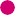 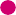 65,602
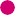 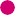 90
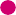 Total Customers Interruptions
80
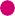 Cumulative % Outage Frequency
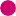 70
Cumulative (%)
44,681
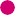 60
32,478
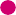 50
27,335
40
25,879
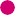 23,299
19,534
30
16,442
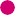 20
8,104
7,142
10
1,215
0
WindstormSummer	Winter	Extreme  Extreme Storm	 Storm Precipitation  Cold
Extreme Heat
Wildfire Rainstorm
No Extreme Hazard
Flood
Extreme Humidity
Weather Event Type
*A severe outage is defined as one in which >50% of customers in a county are out simultaneously, or at least 30,0000 customers in a county experience an outage simultaneously, whichever is less
19  | Copyright © Baringa Partners LLP 2025. All rights reserved. This document is subject to contract and contains confidential and proprietary information.

Baringa Confidential
MONTANA | HAZARD MAP
Wind and flood drive an outsized number of customer interruptions in NW counties, accounting for population, while S counties experience fewer interruptions than expected
PRIMARY DRIVER OF CUSTOMER INTERRUPTIONS BY COUNTY (MT, 2018-2022)
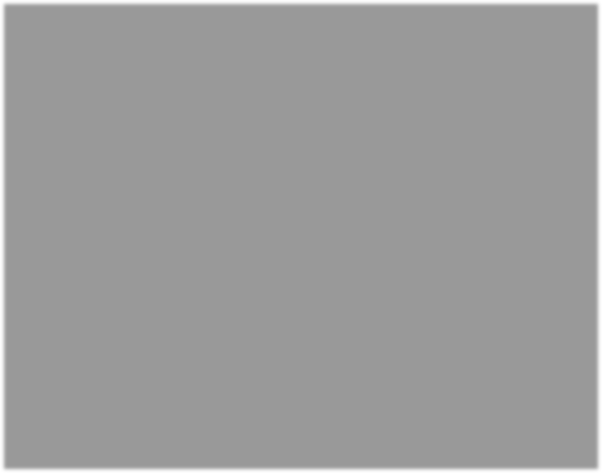 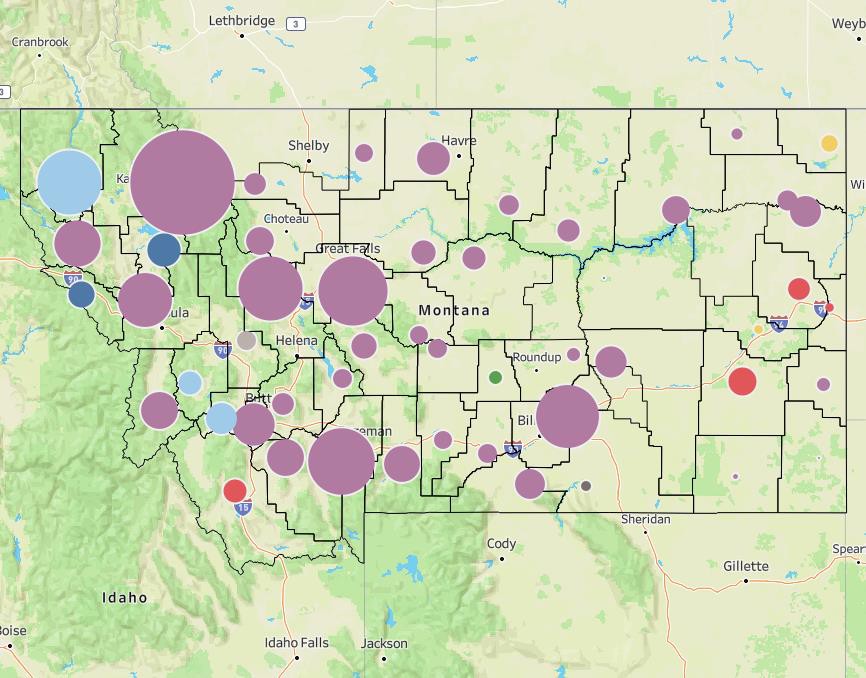 INSIGHTS
The highest volume of customer interruptions is concentrated in western counties with dense vegetation and higher exposure than other regions
While undergrounding projects would address wind exposure in the region, 	utilities must consider the tradeoffs given high precipitation and flood exposure

Extreme wildfire drives a high volume of customer interruptions in the southeastern portion of the state
Substantiates GRR finding that eastern counties are exposed to peak wildfire risk in the state, which is projected to intensify out to mid- and end-century

A pocket of flood, cold, and wind exposure in the NW portion of the state is driving severe outages
Prevalence of waterways in Lincoln, Sanders, and Flathead counties
contributes to peak state flood exposure
This flood exposure, combined with cold and wind risk in the NW contributes to an outsized number of customer interruptions with respect to population
PRIMARY DRIVER
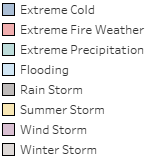 Total Customer Interruptions
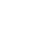 500k
150k
25k
20  | Copyright © Baringa Partners LLP 2025. All rights reserved. This document is subject to contract and contains confidential and proprietary information.

Baringa Confidential
MONTANA | RELIABILITY MAP
Counties with the highest volume of interruptions per customer are spread throughout the state, but are generally located in forested areas and served by rural cooperatives
TOTAL CUSTOMER INTERRUPTIONS PER COVERED CUSTOMER BY COUNTY
(MT, 2018-2022)
INSIGHTS
Counties experiencing the greatest number of customer interruptions per capita are spread throughout the state
This is unlike other states in WECC where reliability is geographically
correlated
Could be due to rural, high volume of radial overhead infrastructure and dese vegetation from protected lands
High winds generally drive outages across the least reliable sections of the Montana grid
Wind was identified as the primary driver of customer interruptions in all
counties with below average reliability except Lincoln County where it was the second leading driver (see slide 24)

Reliability issues are generally concentrated among rural electric cooperatives
Counties with the highest volume of interruptions per customer are generally served by rural electric cooperatives, while IOUs serve the most reliable portions of the state
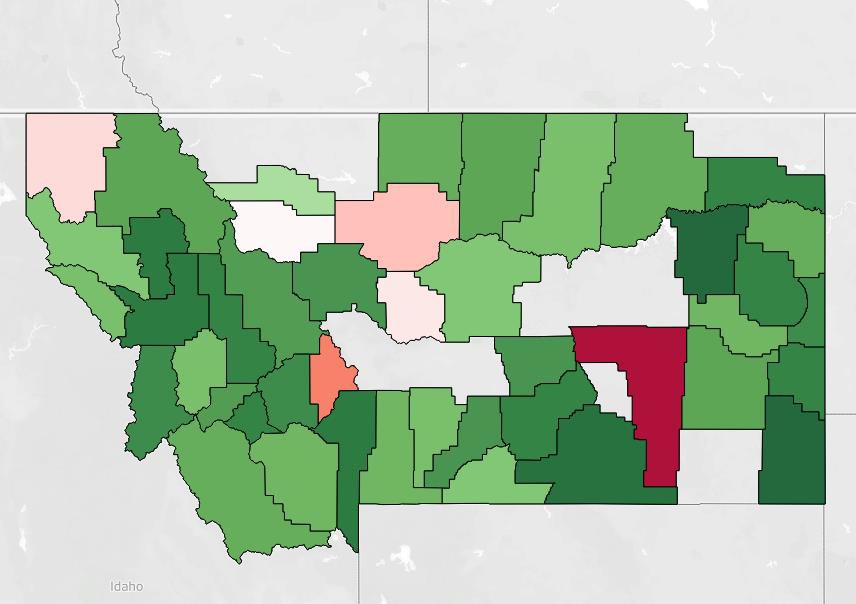 Hill County Electric Cooperative
Northern Lights/Flathead/Lincoln Electric Cooperatives
Vigilante Electric Cooperative
Mid-Yellowstone/Tongue
River Electric Cooperative
Fergus Electric Cooperative
INTERRUPTIONS/CUSTOMER
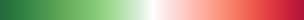 INSUFFICIENT COVERAGE
0
19
38
21  | Copyright © Baringa Partners LLP 2025. All rights reserved. This document is subject to contract and contains confidential and proprietary information.

Baringa Confidential
MONTANA | HAZARD 1—WINDSTORM
Extreme outages are generally attributable to higher wind speeds, but a high coincidence of outages with low wind speeds indicates vegetation contact could be a key driver
UNDERSTANDING THE DATA
Extreme outages (>50% of customers out) are more likely to be coincident with >40 mph wind speeds than non-extreme outages
About 50% of extreme outages are attributable to wind speeds 	above 40 mph, compared to just 30% of non-extreme outages
The gap between the curves indicates that extreme outages are 	generally more likely to be coincident with higher wind speeds 	than non-extreme outages
GUST SPEED & POWER OUTAGES
100
95
90
85
80
75
70
65
60
55
50
45
40
35
30
25
20
15
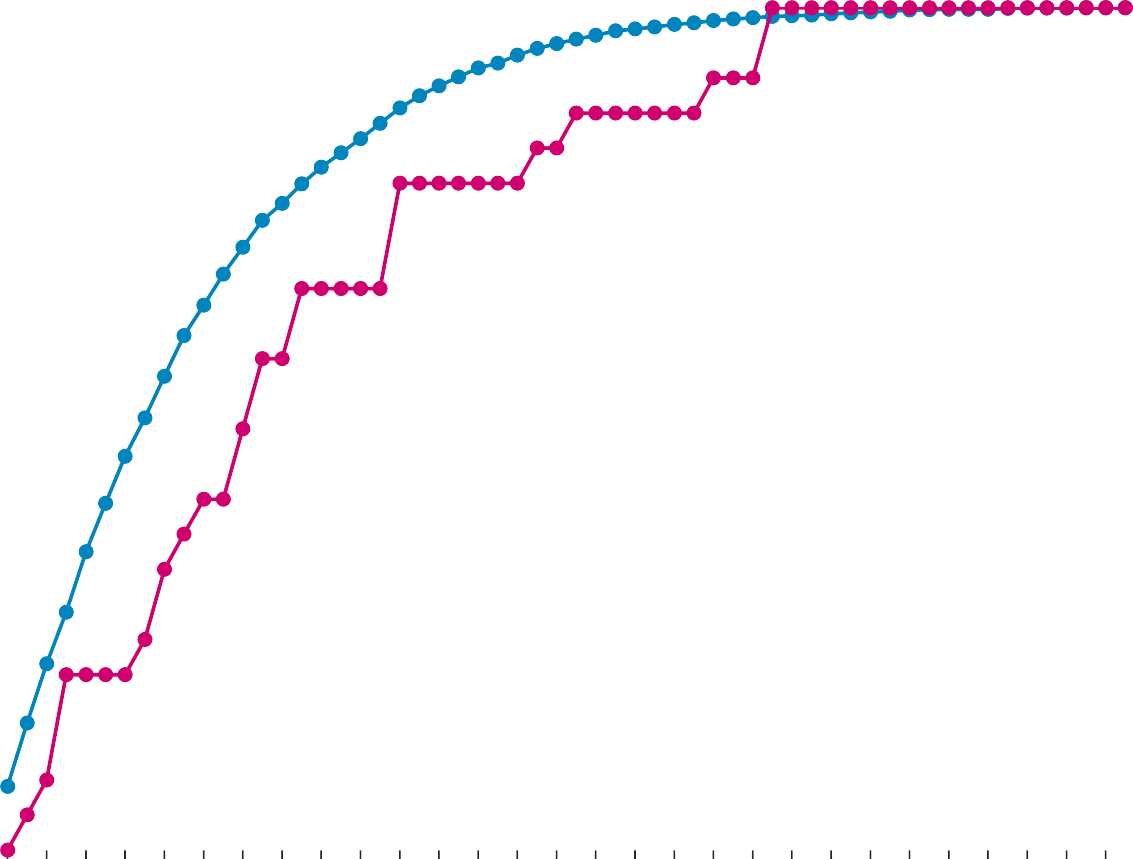 CUMULATIVE OUTAGE OCCURRENCE(%)
Designing, building, inspecting, and maintaining (i.e. veg management) assets for below 40 mph wind gusts will not address 50% of more severe and costly outages, which occur at higher wind speeds.
ASSET PLANNING INSIGHTS
Prioritizing vegetation management and active inspection could address a significant portion of wind-driven outages
Almost 80% of extreme outages and 90% of non-extreme 	outages occur at wind speeds < 50 mph, which are more likely 	attributable to vegetation contact or aging equipment rather 	than direct failure
Designing to 67 mph wind speeds would historically address 	most extreme outages, including those caused by direct failure
Low-Cost: Pole Reinforcement (Trussing, Guy Cables, 	Concrete Base, etc.), Pole Material Upgrades, Decreased 	Spans, Vegetation Management
High-Cost: Undergrounding
0-0.5 Customer Outage Ratio
>0.5 Cutomer Outage Ratio
5
0
28 30 32 34 36 38 40 42 44 46 48 50 52 54 56 58 60 62 64 66 68 70 72 74 76 78 80 82 84 86
MAX WIND GUST SPEED (mph)
22  | Copyright © Baringa Partners LLP 2025. All rights reserved. This document is subject to contract and contains confidential and proprietary information.

Baringa Confidential
EXECUTIVE SUMMARY | FINAL INVESTMENT CONSIDERATIONS
High Cost	Moderate Cost	Low Cost
Despite the importance of wind and wildfire in the West, utilities could bolster their capital alignment with historical & future risk by conducting asset-level vulnerability assessments
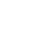 STATE OF THE GRID REPORT | FINAL INVESTMENT CONSIDERATIONS
Invest against windstorms: Windstorms are the most widespread and severe cause of extreme outages across WECC in the past 5 years. While utilities are investing some capital against wind risk, the universal elevated exposure requires an increased volume of capital towards mitigations. Given its homogenous exposure, wind upgrades could be pursued as updates to design standards rather than targeted, ad hoc investments like substation upgrades.
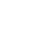 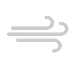 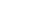 Continue existing wildfire mitigations: While wildfire exposure of the past 5 years varies by geography, the cost of ignition remains inordinately high in comparison to other hazards. Therefore, even though ignition probability may be low, the high expected cost, coupled with the expected increase in exposure due to changes in climate, substantiates increased investment in mitigation.
Utilities can better justify expensive investments like undergrounding by ensuring upgrades are done on feeders that are exposed to multiple hazards, having a double dividend effect on the investment.
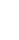 Quantify extreme weather risk in dollars: In order to optimally allocate capital expenditures to buy down the most extreme weather risk for the least amount  of dollars, utilities must quantify the cost and benefits of the risk and subsequent investment. The utilities that are most effectively optimizing their plans are implementing asset-level vulnerability assessments, using down downscaled climate projections to predict impacts out to mid-century. Baringa will be expanding on how to conduct such analysis in phase 4 of this project.
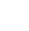 23  | Copyright © Baringa Partners LLP 2025. All rights reserved. This document is subject to contract and contains confidential and proprietary information.

Baringa Confidential
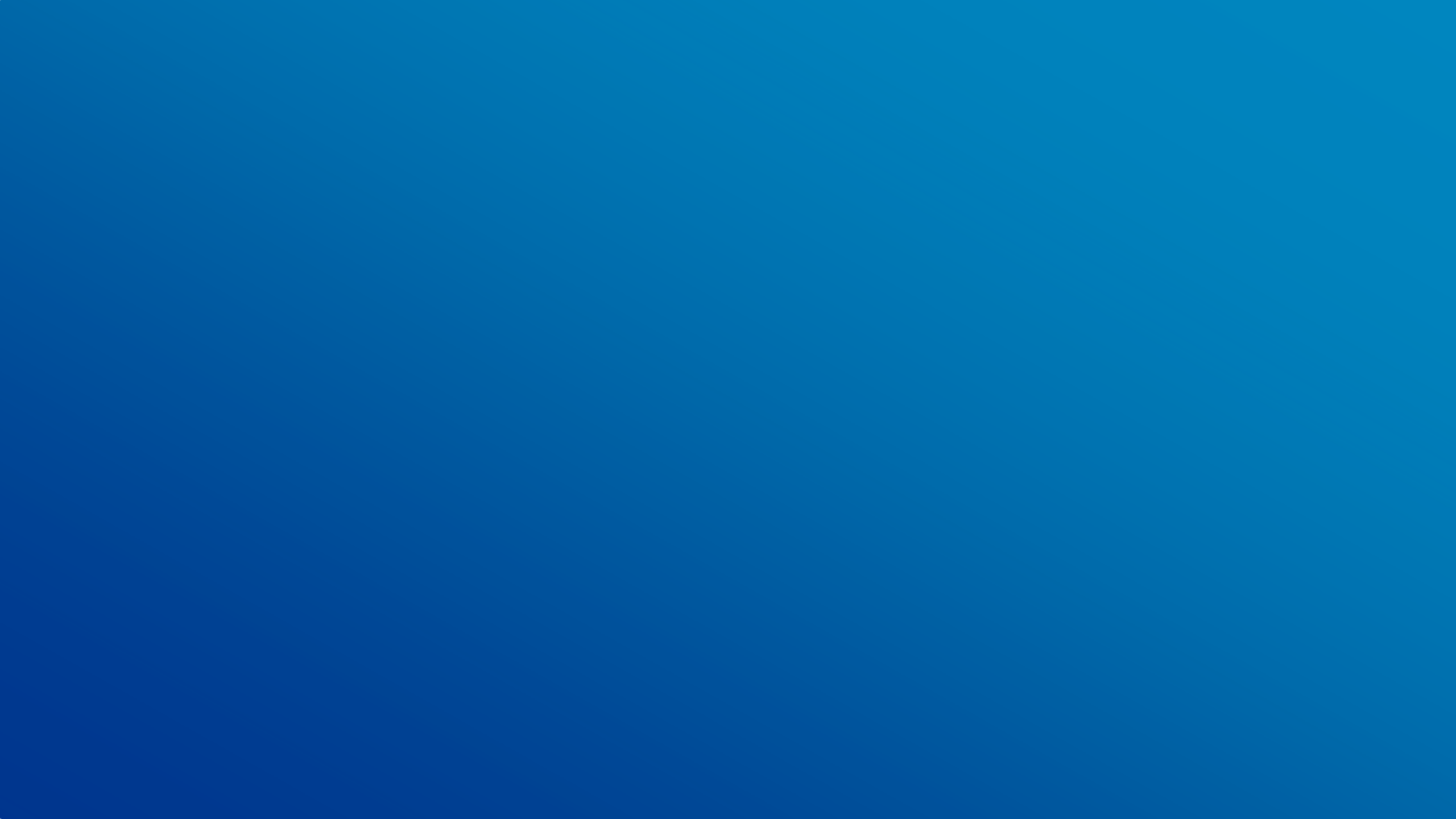 4. Question & Answer
Open Discussion
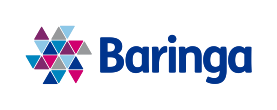 24  | Copyright © Baringa Partners LLP 2025. All rights reserved. This document is subject to contract and contains confidential and proprietary information.

Baringa Confidential
QUESTION & ANSWER | OPEN DISCUSSION
If you would like to learn more about the GRACI technical assistance program, please reach out DEQ or Baringa for access to the reports
NEXT STEPS
Open up presentation to Question & Answer
Please reach out to MT Utilities or Baringa for:
Access to these reports
Additional follow up technical assistance opportunities
Prepare for the next round of 40101(d) solicitations
GRID RESILIENCE REPORT (GRR)
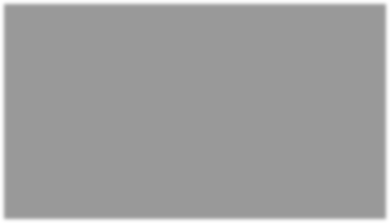 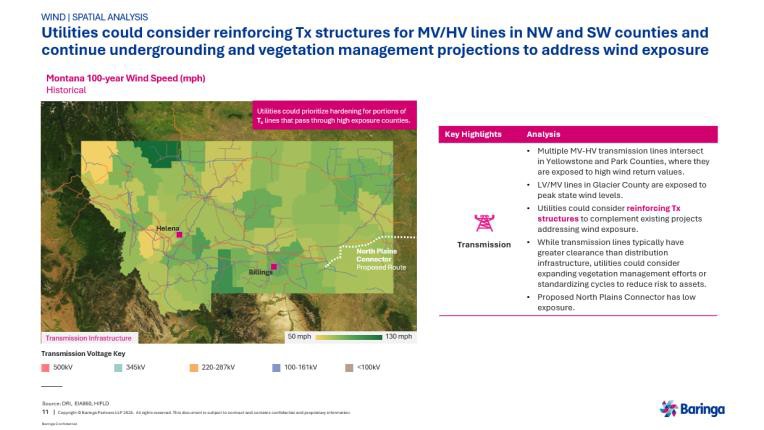 STATE OF THE GRID REPORT (SOGR)
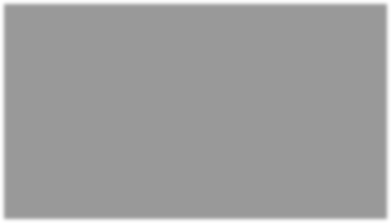 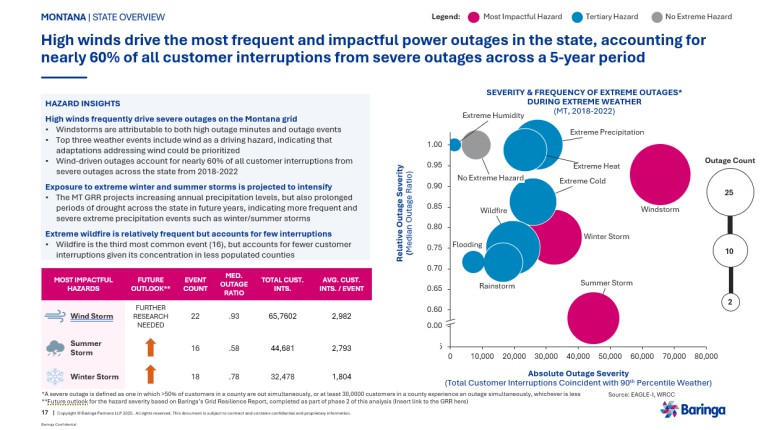 25  | Copyright © Baringa Partners LLP 2025. All rights reserved. This document is subject to contract and contains confidential and proprietary information.

Baringa Confidential
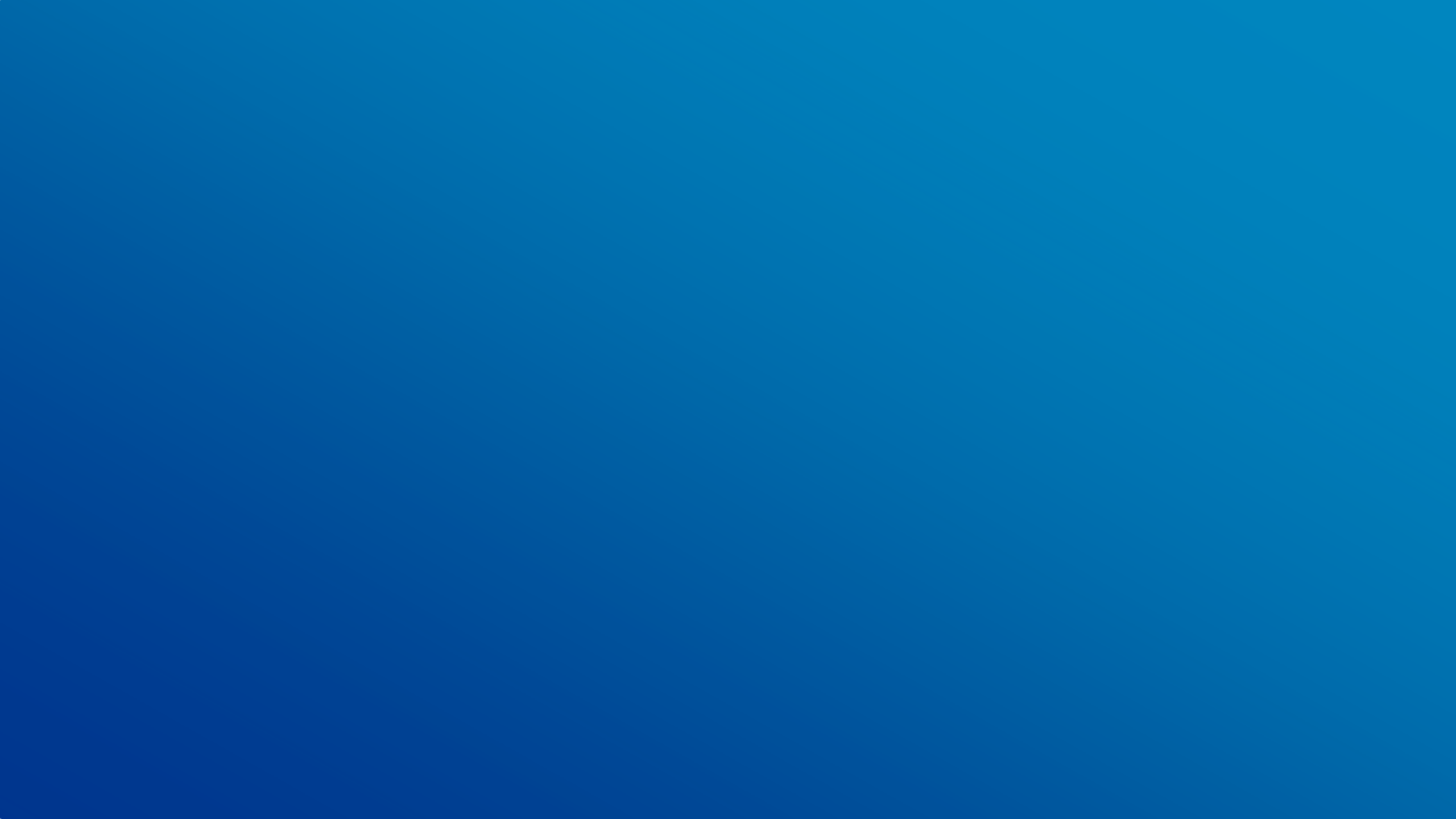 Appendix
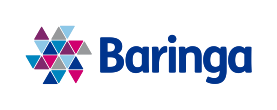 26  | Copyright © Baringa Partners LLP 2025. All rights reserved. This document is subject to contract and contains confidential and proprietary information.

Baringa Confidential
EXECUTIVE SUMMARY | PROJECT AND DELIVERABLE OVERVIEW
Historically, severe outages in Montana have primarily been driven by wind-related events, making this a priority for additional investment
PROGRAM OBJECTIVE
KEY FINDINGS
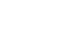 Hazard Analysis:
High wind speeds are the key driver of severe outages* on the Montana grid
High wind speeds are coincident with 60% of all customer interruptions from severe outages during 2018-22
Only 2% of interruptions from severe outages were not coincident with extreme weather, justifying expanded weatherization and resilience-related investments
Capital Planning Insights:
IOU-1 is investing heavily to mitigate wildfire risk, but could consider whether investments addressing wind should be expanded
Purely wind-driven outages account for 40% of customer
interruptions from severe outages in IOU-1’s service territory
IOU-1 is generally spending effectively given its relatively low spend per line mile and SAIDI minutes compared to other utilities in WECC
Help state energy offices and select utilities assess how to use 40101(d) funding to best strengthen the power grid against extreme weather, by:
Assessing the unique needs of each state energy office
Analyzing future exposure to extreme weather in the state, its coincidence with energy assets, and potential impacts
Attributing outages to weather events and commenting on the
alignment of utility capital spending with historical exposure
Outlining a benefit-cost methodology to improve asset planning
DELIVERABLE OBJECTIVE
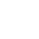 This deliverable seeks to:
Attribute historical outages in the state to specific weather events and comment on which events are driving the most customer interruptions in the state
Analyze a select utility’s capital plan and assess the alignment between their resilience spending and the weather events driving outages in their service territory
A severe outage is defined as one in which >50% of customers in a county are out simultaneously, or at least 30,0000 customers in a county experience an outage simultaneously, whichever is less
Sources: Found in slide notes
27  | Copyright © Baringa Partners LLP 2025. All rights reserved. This document is subject to contract and contains confidential and proprietary information.

Baringa Confidential
EXECUTIVE SUMMARY | NEXT STEPS
Stakeholders can use this report to inform funding allocation and capital planning, and should engage with GRACI phase 4 to learn best practices for investment valuation and prioritization
ENGAGE WITH GRACI PHASE 4
EVALUATE ALIGNMENT WITH
		PHASE 3 FINDINGS
CONSIDER ADDITIONAL TECHNICAL ASSISTANCE NEEDS
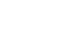 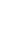 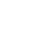 Summary: Phase 4 of the GRACI project will
include a webinar and report outlining Baringa’s prioritization and valuation methodology for utility capital investments.
Summary: States and utilities could evaluate whether their funding allocation or capital spending aligns with the key hazards identified in this report.
Summary: Consider additional technical assistance needs to inform future 40101(d) funding allocation or capital planning.
WEBINAR DETAILS
Date: June 30, 2025
Time: 3:00-4:30 PM EST
Location: Zoom Meeting
Baringa will present its prioritization and valuation methodology during NASEO’s standing Grid Resilience Grant Implementation Cohort Meeting.

RECOMMENDED PREPARATION
No preparation is required, but coming with questions or background about how your state or utility currently approaches benefit-cost analysis for grid investments could make for a more engaging conversation.
KEY QUESTIONS FOR SEOs
Are the key hazards identified in this report 	already a state priority?
Has a significant portion of resilience funding 	been allocated to addressing these hazards?
Is grant funding flowing to areas of the grid 	that experience a high volume of interruptions 	per customer?
KEY QUESTIONS FOR UTILITIES
Is it worth increasing spend to increase 	reliability given our position on the spend 	metrics chart? (See Slide 37)
Should we increase spend addressing the 	hazards listed in “Future Investment 	Opportunities?” (See Slide 39)
TIMELINE OF EXISTING ENGAGEMENT
Technical assistance under the current engagement is slated to end July 1, 2025.
NEXT STEPS
Confirm whether the needs below remain the priority for your office or new focus areas have arisen. Our team will communicate these needs to the DOE for evaluation and inquiry for potential funding.
MT PRIORITIES
Small utility asset-level vulnerability studies
Utility application administration assistance
State Energy Security Plan support
FERC-1920 analysis
Analysis on North Plains Connector
28  | Copyright © Baringa Partners LLP 2025. All rights reserved. This document is subject to contract and contains confidential and proprietary information.

Baringa Confidential
SCOPE & BACKGROUND | OVERVIEW
Baringa will aid 11 states in Western Electric Coordinating Council (WECC) in assessing how to allocate funding to address extreme weather risk
Western Electricity Coordinating Council
Region of Study






WECC










Geography: 11 states
Total Population: 76.5 million
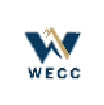 Our Understanding
Purpose & Stakeholders
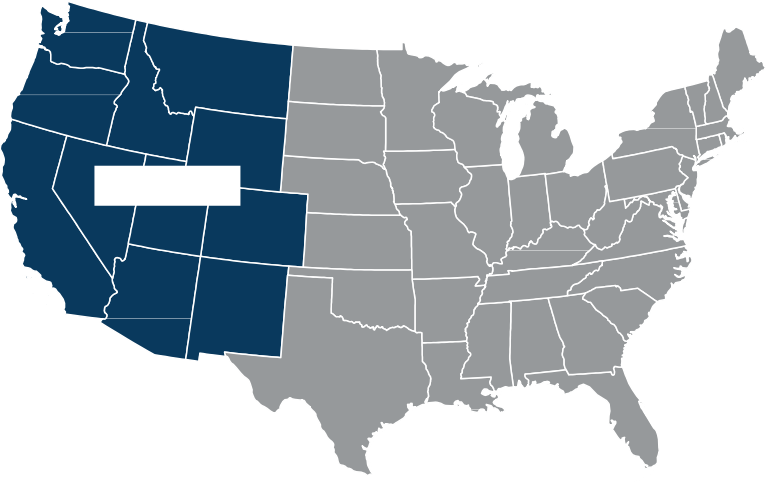 Project Purpose: Help Grid Resilience State & Tribal Formula Grant recipients assess how to use their grants to best strengthen the power grid against extreme weather and natural disasters, while providing community benefits
Data Usage: As part of the project, Baringa will develop a report that summarizes downscale climate forecasts, general asset vulnerability, and adaptation investments. The goal with this deliverable is to assess state-wide exposure to future extreme weather and indicate high risk assets and mitigation strategies. Data will be investigated for statistical relationships as well as mapped to state geographies for visual analysis.
Outputs: 11 Grid Resilience Risk Reports (1/state) detailing changes in hazards, notable patterns and risk areas, and impacts to energy infrastructure.

Analysis	Sponsorship	Partners
11 State Energy
Offices
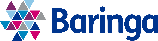 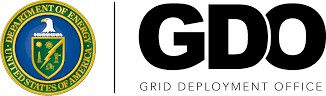 SMEs, Advisors
11 Utilities*
29  | Copyright © Baringa Partners LLP 2025. All rights reserved. This document is subject to contract and contains confidential and proprietary information.

Baringa Confidential
SCOPE & BACKGROUND | APPROACH
There are four main phases that will help to aid SEOs and utilities in assessing allocating resilience funds
GRID RESILIENCE RISK, VULNERABILITIES AND INVESTMENT REPORT
KICKOFF STATE ENERGY OFFICE
SUMMARIES
PHASE 1.0
PHASE 2.0
Deliverable: Reports detailing state resilience needs, concerns, and existing practices
Objective: Improve understanding of state resilience needs, agree on proposed project plan, and align on 11 utilities for Current & Future State of the Grid Report
PRIORITIZATION & VALUATION METHODOLOGY
Deliverable: Report summarizing downscale climate forecasts, general asset vulnerability, and adaptation investments
Objective: Assess state-wide exposure to future extreme weather and indicate high risk assets and mitigation strategies
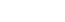 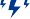 Grid Resilience Technical Assistance Consortium
(GRACI)
CURRENT & FUTURE STATE OF THE GRID REPORT
PHASE 4.0
PHASE 3.0
Deliverable: Document explaining benefit-cost methodology for assessing tradeoff options among investment options
Objective: Equip SEOs and utilities with prioritization framework to assess resilience investments
Deliverable: Report outlining historic utility reliability performance and assess current resilience strategies
Objective: Establish a relationship between historic weather and outages and the effectiveness of utility investments to mitigate risk
UTILITY BENEFIT
30  | Copyright © Baringa Partners LLP 2025. All rights reserved. This document is subject to contract and contains confidential and proprietary information.

Baringa Confidential
SCOPE & BACKGROUND | WORKPLAN
GRACI WORKPLAN
TODAY
Jul
Aug
Sep
Oct
Nov
Dec	Jan 25’
Feb	Mar
Apr
May
Jun
Jul
Aug
Project Management & Monthly Status Reports
1. KICKOFF & STATE ENERGY OFFICE SUMMARIES
Confirm kick-off content with DOE
Host kick-off meeting(s) with State Energy Offices
DOE presentation of State’s priorities, selection of 11 focus utilities,
approved project plan
Kickoff(s)
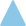 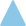 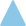 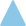 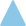 M1. SEO Summary & Project plan
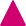 2. GRID RESILIENCE RISKS, VULNERABILITIES, AND INVESTMENT REPORT
Calculate climate forecasts including flood, wind, rain, heat, cold, ice, wildfire, drought for 3 scenarios
Define failure modes and thresholds by asset class and hazard Build inventory of investment options to mitigate vulnerabilities
Failure Modes & Adaptations Workshop(s)
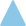 M2. Grid Resilience Reports (2 states)
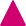 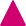 M3. Grid Resilience Reports
3. CURRENT & FUTURE STATE OF THE GRID REPORT
Analyze current grid performance from regional MED outage and reliability data
Assess utilities’ existing investment strategies,
performance, and regulatory alignment
Integrate failure modes with asset condition and comment on expected evolution
Detail method to forecast financial impact for two sample asset locations Host webinar sharing results of C&FS Grid Report
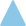 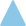 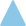 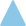 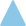 SOTG Report utility working sessions
M5. Final Report
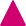 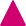 M4. Draft State of the Grid Report
Webinar
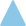 4. PRIORITIZATION & VALUATION METHODOLOGY REPORT
Define a benefit-cost methodology for assessing investment tradeoffs Provide ways to quantify community benefits and integrate into BCA Develop resilience plan prioritization framework for State Energy Offices Provide example BCAs
Host webinar sharing results of Report
Transfer completed deliverables to DOE and complete project closeout
M6. Draft
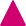 Prioritization Report
M7. Webinar
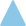 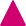 & Final Report
M8. Closeout
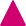 Key meeting/ workshop Milestone #. Deliverable
Timing is highly dependent on availability of State Energy Offices, selected utilities, and timely DOE review. Schedule is subject to change based on
31  | Copyright © Baringa Partners LLP 2025. All rights reserved. This document is subject to contract and contains confidential and proprietary information.

Baringa Confidential
availability.
GRACI | PHASE 3
The State of the Grid Report will provide recommendations and insights into most effective
resilience projects, highest risk locations, and strategies for improving capital spend efficiency
1	STATE OF THE GRID REPORT | BENEFITS
2	STATE OF THE GRID REPORT | BENEFITS
Improved understanding of how extreme weather impacts outage and ignition rates in your service territory
Actionable insights to improve capital effectiveness
that addresses extreme weather risk
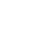 DELIVERABLE | EXTREME WEATHER ANALYSIS

Analyze 5 years of publicly available extreme weather and outage data to determine which type of events cause the largest outages and ignitions.
Comment on expected change in outages and ignitions as a function of climate projections.
DELIVERABLE | INVESTMENT PLAN REVIEW

Review most recent investment plan to determine effectiveness of normalized capital spend in mitigating outages and ignitions from extreme weather.
Results will be anonymously compared with other participants to help outline resilience best practices and most effective mitigations.
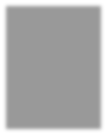 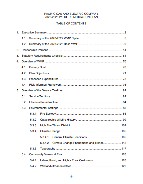 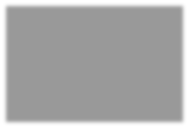 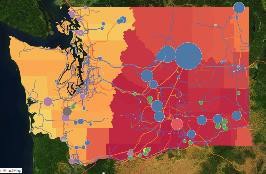 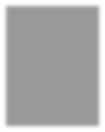 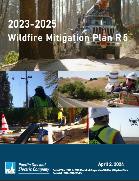 Baringa is conscious of data privacy and sensitivities and is more than willing to work with your team to address concerns.
32  | Copyright © Baringa Partners LLP 2025. All rights reserved. This document is subject to contract and contains confidential and proprietary information.

Baringa Confidential